Директор российской школы: между «вчера» и «завтра»
Анатолий Каспржак, Надежда Бысик, 
Наталья Исаева, Екатерина Куксо, Рустам Байбурин, 
Институт образования НИУ ВШЭ http: www.ioe.hse.ru
Институт  образования, Высшая школа экономики, 2015
ioe.hse.ru
Основания исследования: «загадки»
Высшая школа экономики, Москва, 2015
Для ответа на исследовательские вопросы были  использованы результаты нескольких масштабных исследований последних лет:
Проводили сотрудники Центра развития лидерства в образовании
Проводились в России, результаты использованы  сотрудниками Центра развития лидерства в образовании
Проект «Руководящие кадры (лидеры) российских школ: кто и как управляет обновлением образовательного процесса (российская часть международного сравнительного исследования 7 System Leadership Study)», 2014 г. Опрос 1299 директоров в 8-ми регионах РФ.

«Исследование эффективных моделей государственно-общественного управления образованием, связанных с личностными и профессиональными характеристиками руководителей общеобразовательных организаций, с целью разработки и распространения рекомендаций по повышению профессионального уровня управленческих кадров на всей территории РФ» (в рамках ФЦПРО 2014 – 2015 гг.). Опрос 4477 директоров, 1299 работников органов управления образованием., 10 фокус-групп, 26 интервью.
Мониторинг экономики образования (МЭО) НИУ ВШЭ. В 2014 году в исследовании приняло участие 1292 руководителей общеобразовательных организаций учреждений из 64 регионов РФ. 
Пилотная апробация инструментария Международного сопоставительного исследования «SABER-учителя» в трех городах России: Томск, Иваново, Санкт-Петербург .
Сравнительное исследование ОЭСР «Teaching and learning international survey» (TALIS-2013), проведено Институтом образования НИУ ВШЭ совместно с Международной ассоциацией по оценке образовательных достижений (IEA) в России. Опроса 4000 учителей 5-9 классов, а также директоров 200 российских школ в  14 регионах РФ.
Высшая школа экономики, Москва, 2015
Статистический портрет современного директора российской школы
Работает в государственной школе в сельской местности;
Женщина;
Имеет полную занятость, при этом совмещает основную работу руководителя общеобразовательным учреждением с другой деятельностью в школе, в частности, преподавательской;
Квалификационная категория – первая;
Образование – высшее педагогическое;
Педагогический стаж более 20 лет;
Находится в возрасте от 35 до 55 лет (реально – от 40, учитывая стаж в 20 лет).
Статистический портрет современного директора российской школы
Доля директоров, имеющих педагогическую нагрузку, стремительно сокращается в мегаполисах
Подавляющее большинство директоров государственных школ (а именно 94,3%) находятся в возрасте старше 35 лет. Причем в городской местности эта цифра еще выше – 96,7%.
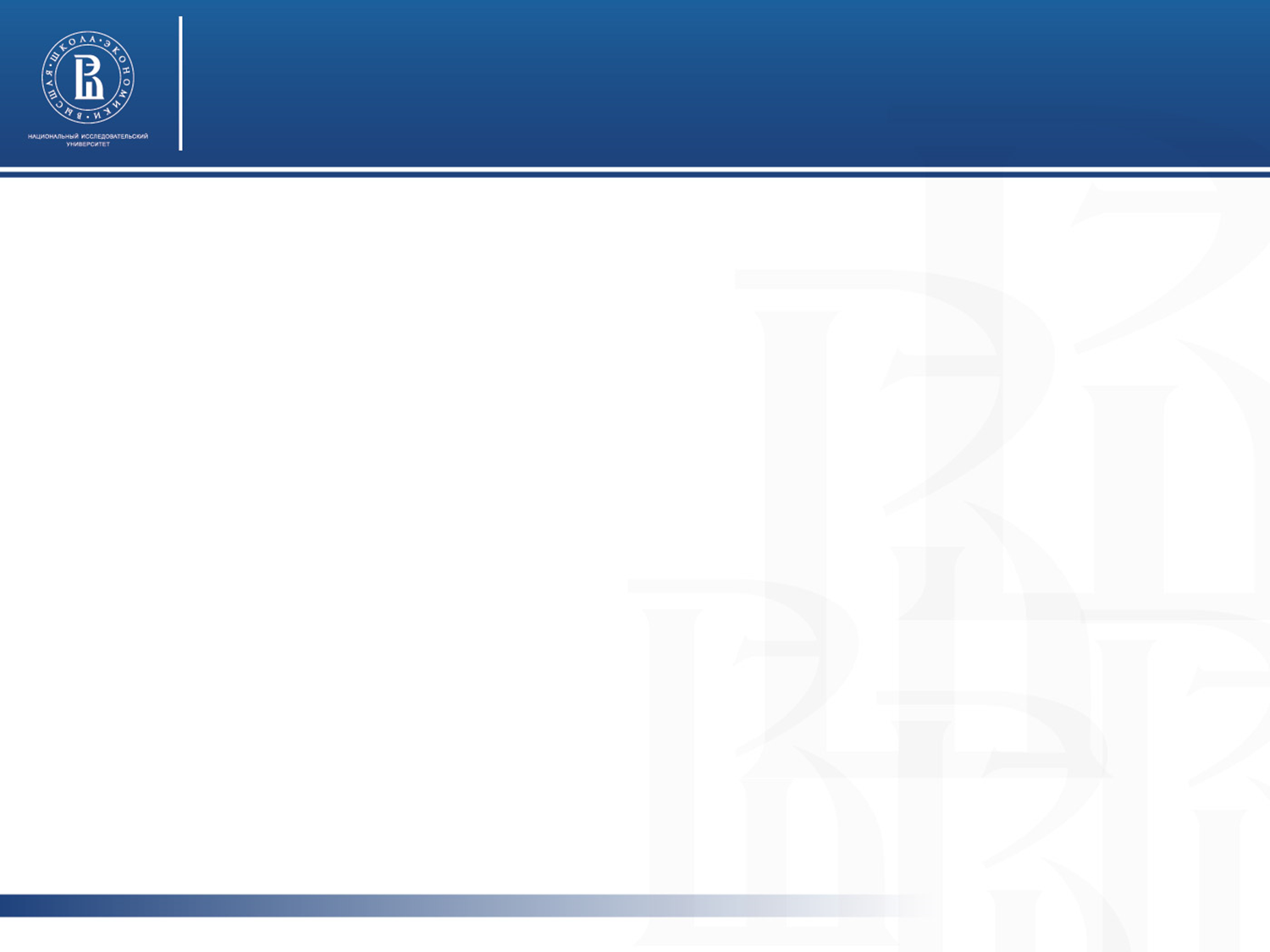 Исследование стилей  принятия директорами управленческих решений, 2014 г.
Цель исследования: определить, склонны ли современные российские директора использовать лидерский стиль и модели управления, адекватные целям и задачам изменений государственной политики в образовании.

Выборка: 1299 респондентов в 7-ми регионах РФ (Самарская область, Новосибирская область, Ярославская область, Ставропольский край, Хабаровский край, Краснодарский край, Пермский край и Санкт-Петербург).

Методология: А. Роу [Reardon, Reardon & Rowe, 1996].
Высшая школа экономики, Москва, 2015
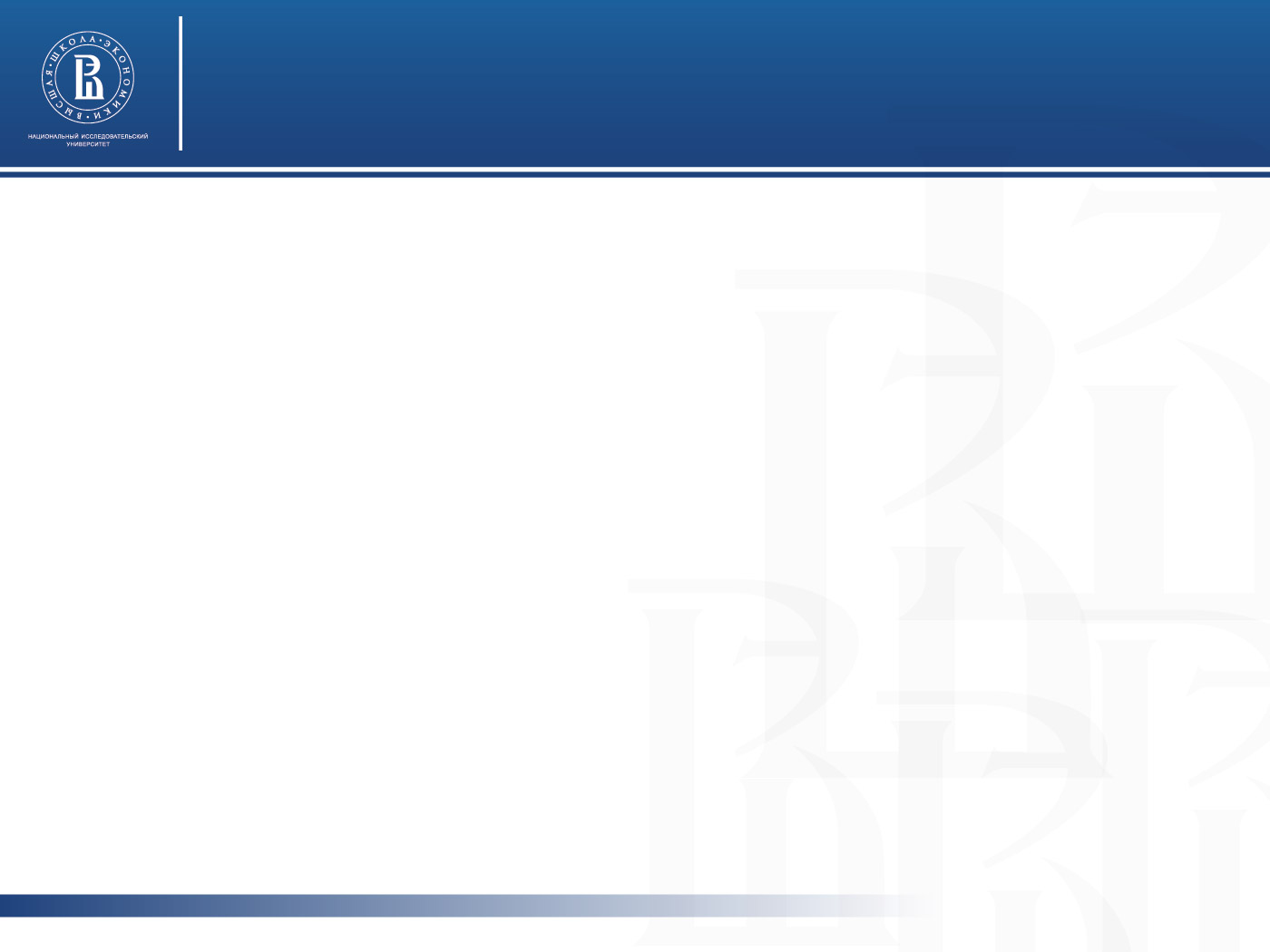 Распределение директоров по стилям принятия управленческих решений
Существенных различий в распределении опрошенных директоров по стилям принятия управленческих решений нет!
Это опровергает представления многих, особенно зарубежных авторов, о том, что у российских директоров преобладает директивный стиль управления.
Высшая школа экономики, Москва, 2015
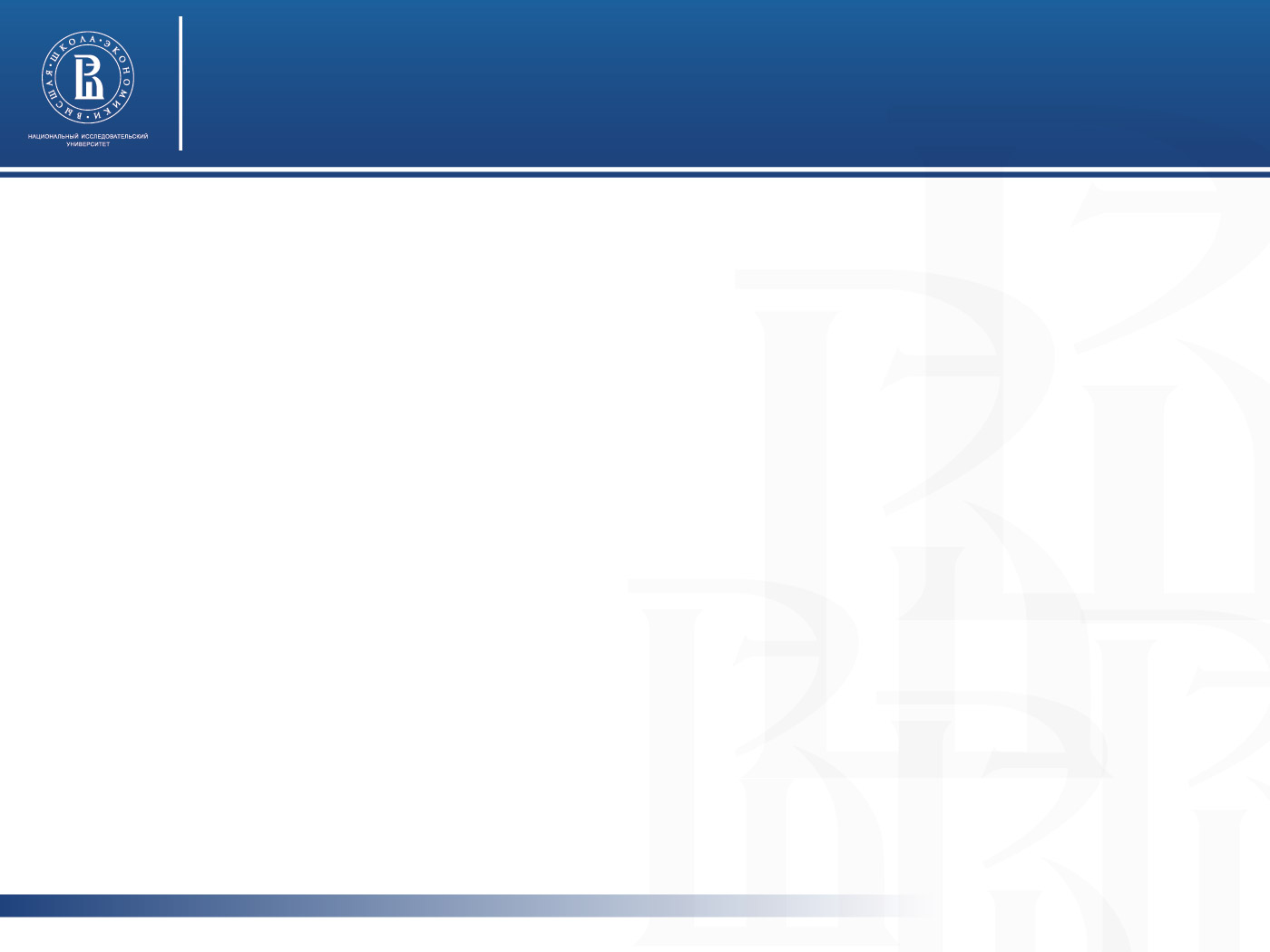 Доля директоров общеобразовательных учреждений, использующих концептуальный и аналитический стили принятия решений
Только 12% руководителей школ могут быть отнесены к трансформационным лидерам. И только 11% – транзакционные лидеры – руководители с предрасположенностью к эффективной реализации изменений и смещению стиля лидерства в сторону трансформационного. Таков реформаторский потенциал нынешнего корпуса директоров.
Высшая школа экономики, Москва, 2015
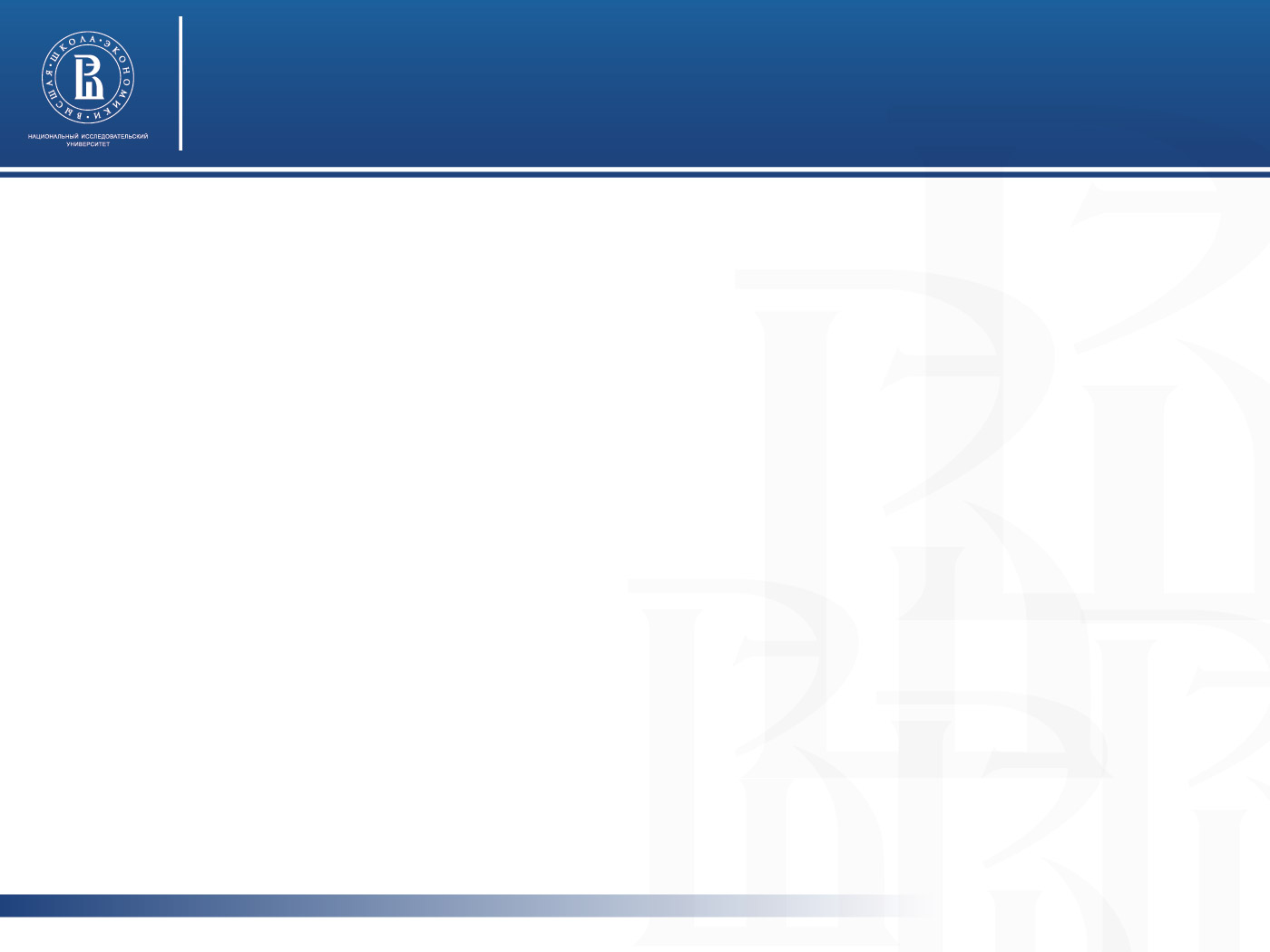 Наиболее интересный вывод или совет руководителям УО
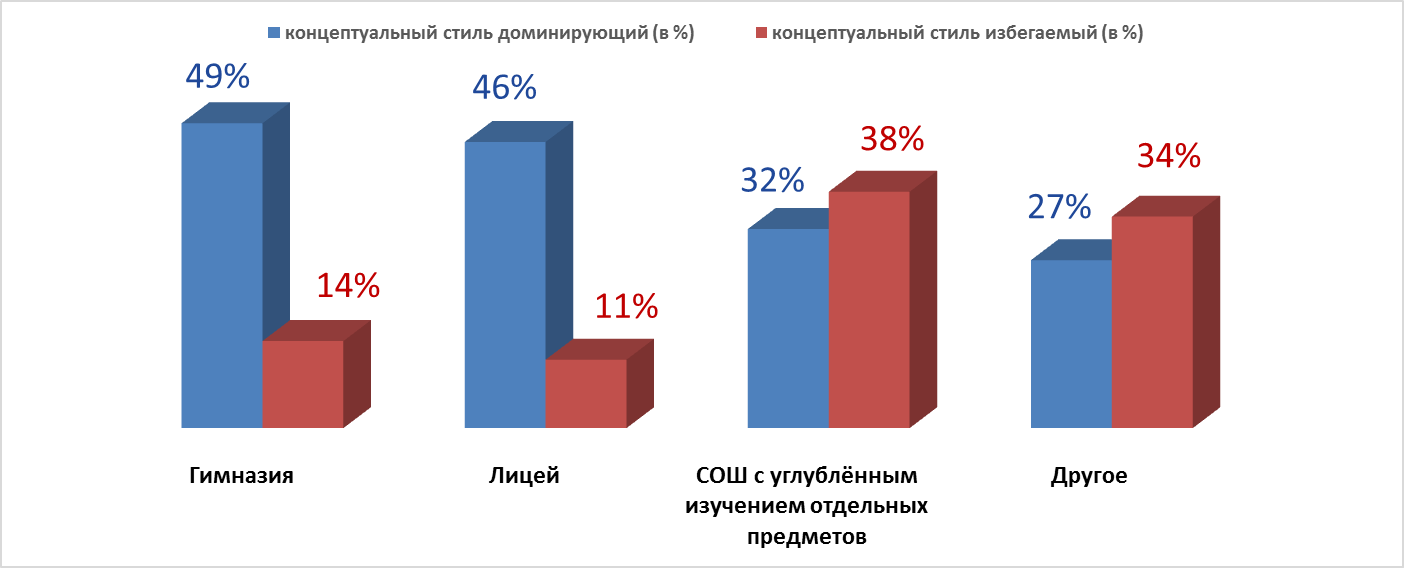 Если Вы собираетесь успешно реализовать нововведения, то опираться Вам для этого надлежит на директоров в возрасте от 35 лет с серьезным управленческим стажем, возглавляющих крупные гимназии и лицеи.

Именно в таком сообществе окажется наибольшее количество агентов  реформ (руководителей использующих концептуальный стиль принятия управленческих решений в качестве доминирующего), чем в любой другой группе руководителей школ.
Давно здесь сидим...
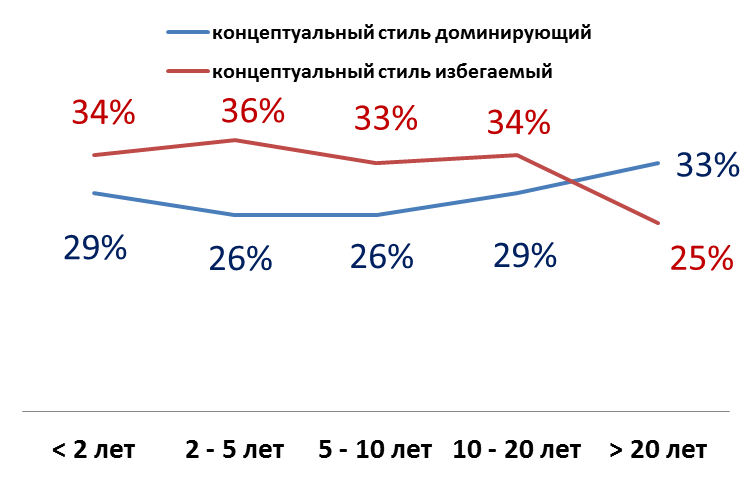 Высшая школа экономики, Москва, 2015
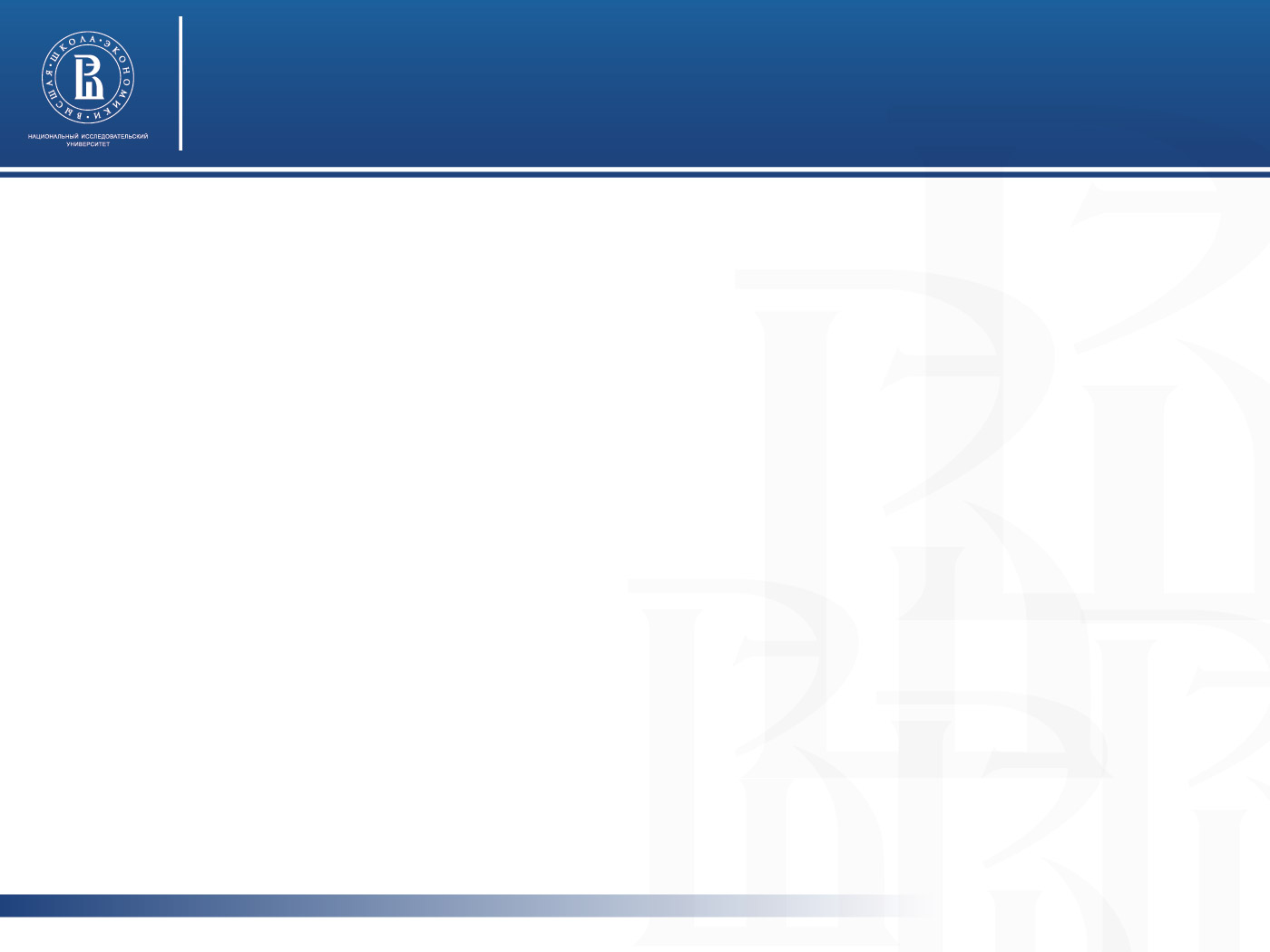 Исследование управленческих моделей директоров, 2014 г.
Название: Модели управления общеобразовательной организацией в условиях реформ : опыт социологического анализа http://vo.hse.ru/2015--2/152233643.html 

Цель: выявить модели управления школой, т. е. устойчивые и  воспроизводимые модели отношений между директором и различными агентами внутренней и внешней среды школы.

Выборка:
 24 фокус-группы по 10-15 директоров школ в 7 субъектах РФ 
опрос  4477 директоров в 65 субъектах РФ 
опрос  1248 работников ОУО в 65 субъектах РФ
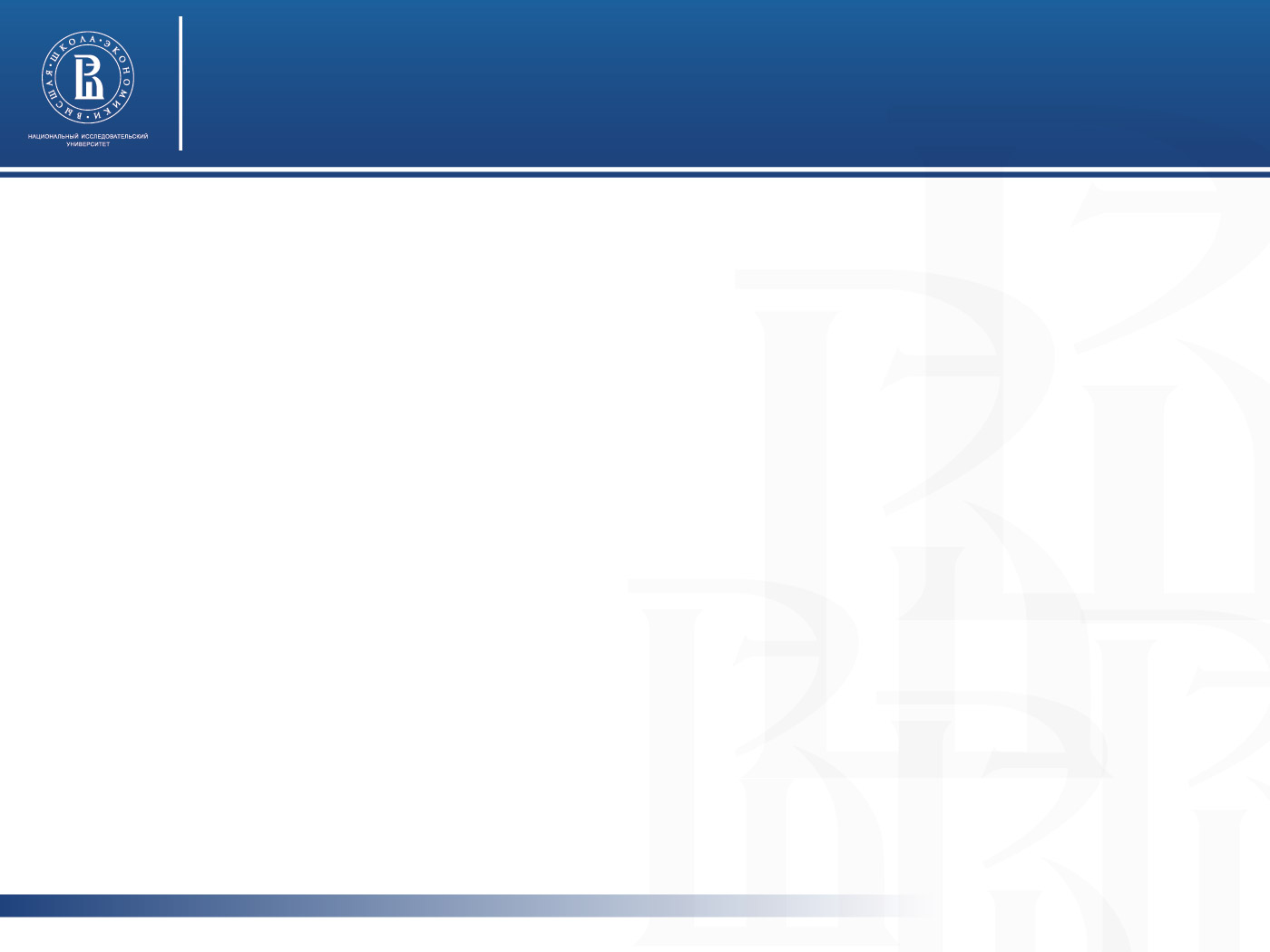 Результаты анкетирования директоров
Подавляющее большинство директоров определяют себя как «хозяйственников»,  для которых создание инфраструктурных условий оказывается важнее руководства процессом совершенствования образовательного  процесса.
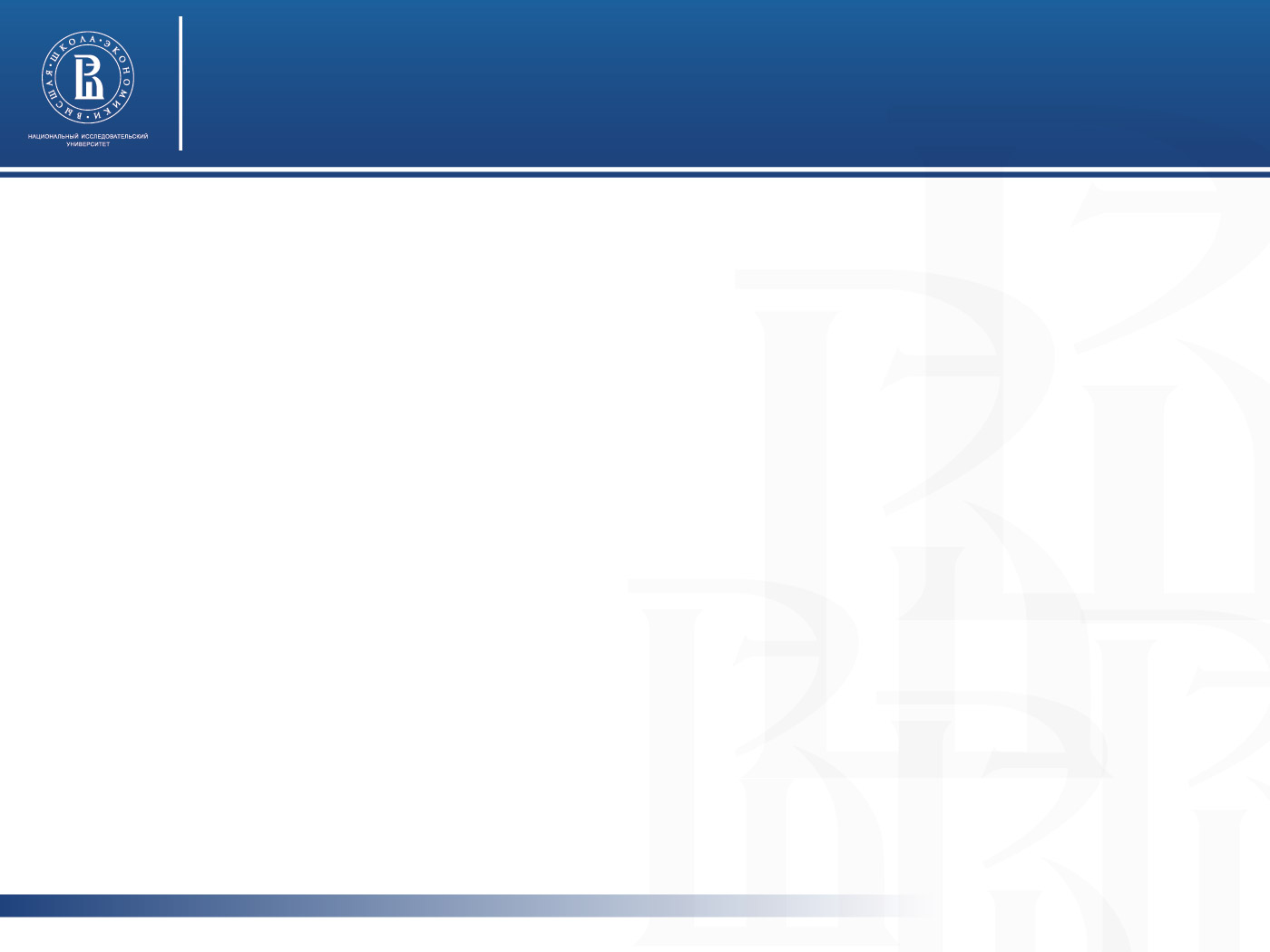 Цитаты из  фокус-групп директоров:
«У меня рабочий день по часам распределяется следующим образом: 1 час беседа с бухгалтером, 2-3 часа обсуждение вопросов стройки, 1 час общение с родителями, потому что каждый день кто-то приходит, 40 минут столовая, на почту и документооборот уходит 3 часа, с 17:00 до 19:00 я смотрю вебинары на разные темы. Также регулярно отнимают время беседы с руководителями предприятий по вопросу выбивания средств»
	«Школу судят по ЕГЭ – в этой области я знаю все, в методическую работу не вникаю вообще» 
	«Методические конкурсы, мероприятия – это все игры, если у меня идет долгострой, за который бьют, куда вложены деньги, конечно, я только в  теме строительства»
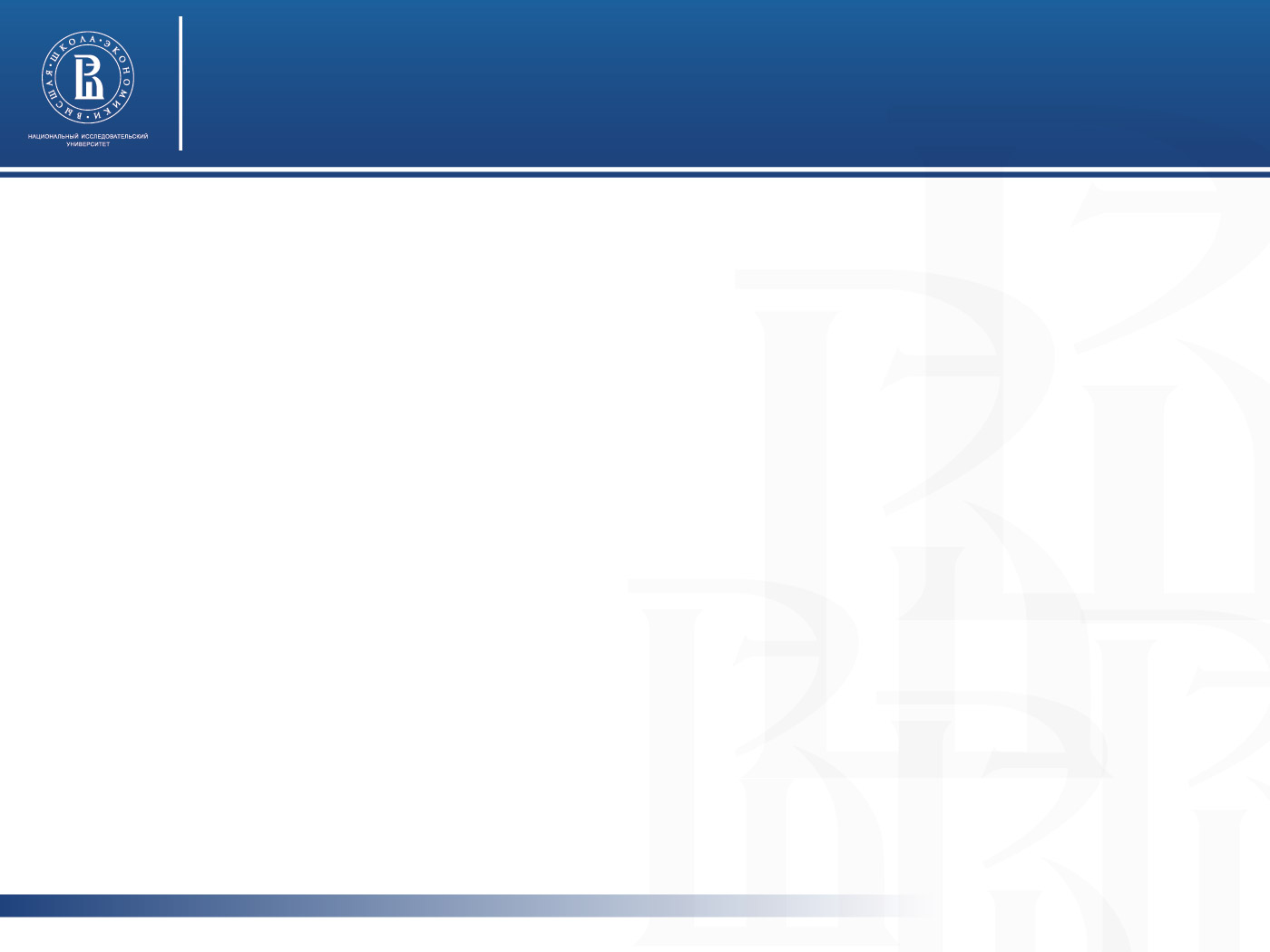 Результаты анкетирования работников ОУО:
«Основной стратегией школ становится адаптация, а доминирующей формой делегирования полномочий — авторитарное управление». 

Существенная часть руководителей школ следует адаптивным паттернам поведения — прежде всего потому, что директор не видит школу как  образовательную организацию, для него это хозяйственный комплекс, который необходимо поддерживать в определенном состоянии, для того чтобы учителя осуществляли обучение.
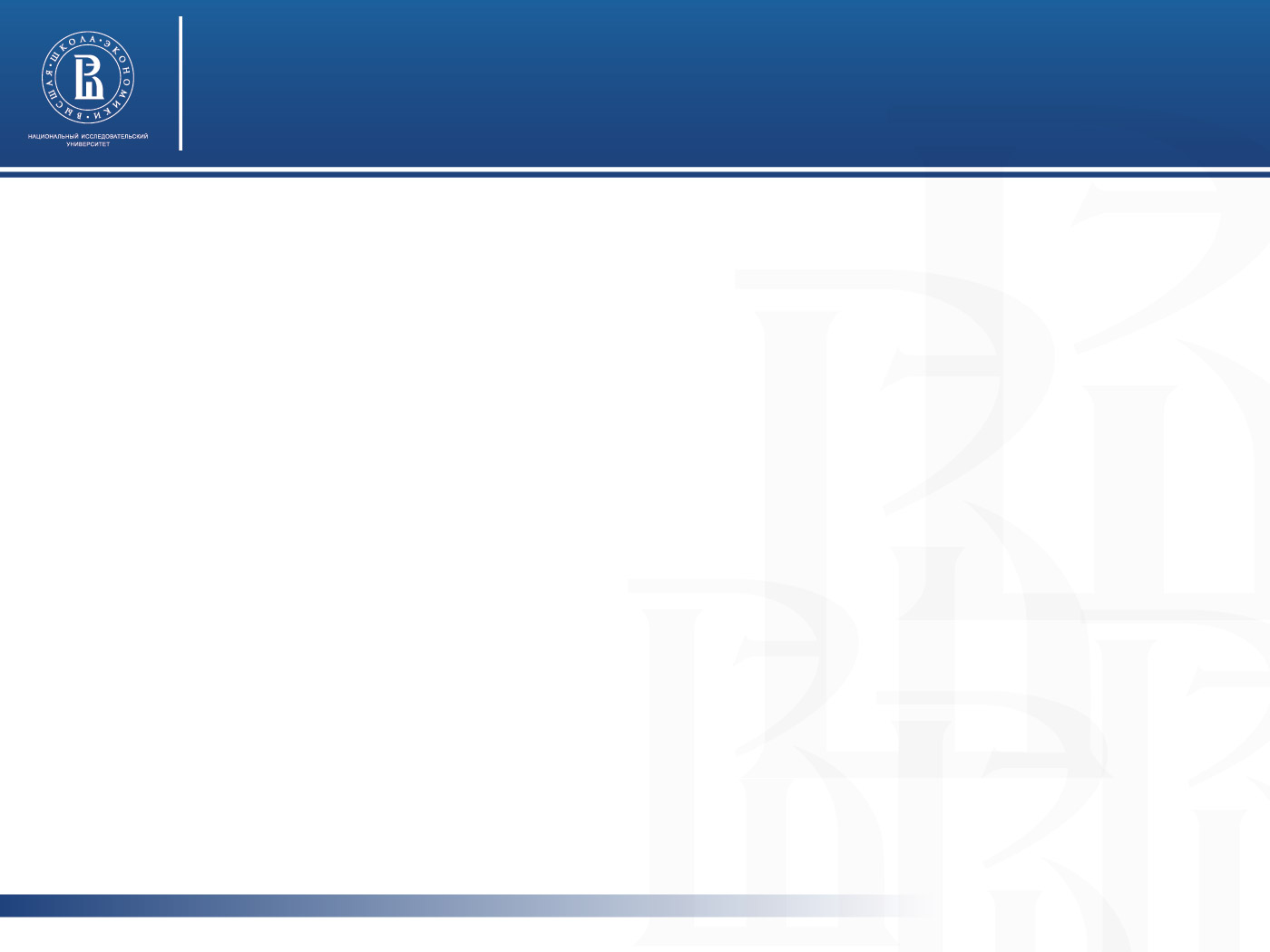 Исследование 2015 г. (7 System Leadership study)
Название: Международное сравнительное исследование директоров школ 7 SYSTEM LEADERSHIP STUDY (2015 г.) http://iel.um.edu.my/images/iel/Research/Asia%20Leadership%20Research%20Project.pdf 
Цель: проведение сравнительного и кросс-культурного анализа практик работы и подготовки директоров школ в 7-ми странах (Англия, Индонезия, Малайзия, Сингапур, Гонконг, Австралия, Россия). 
Выборка: анкетирование  300 директоров в 4-х регионах РФ: Хабаровском крае, Санкт-Петербурге, Северной Осетии и Нижегородской области, 26 полу-структурированных интервью с директорами.
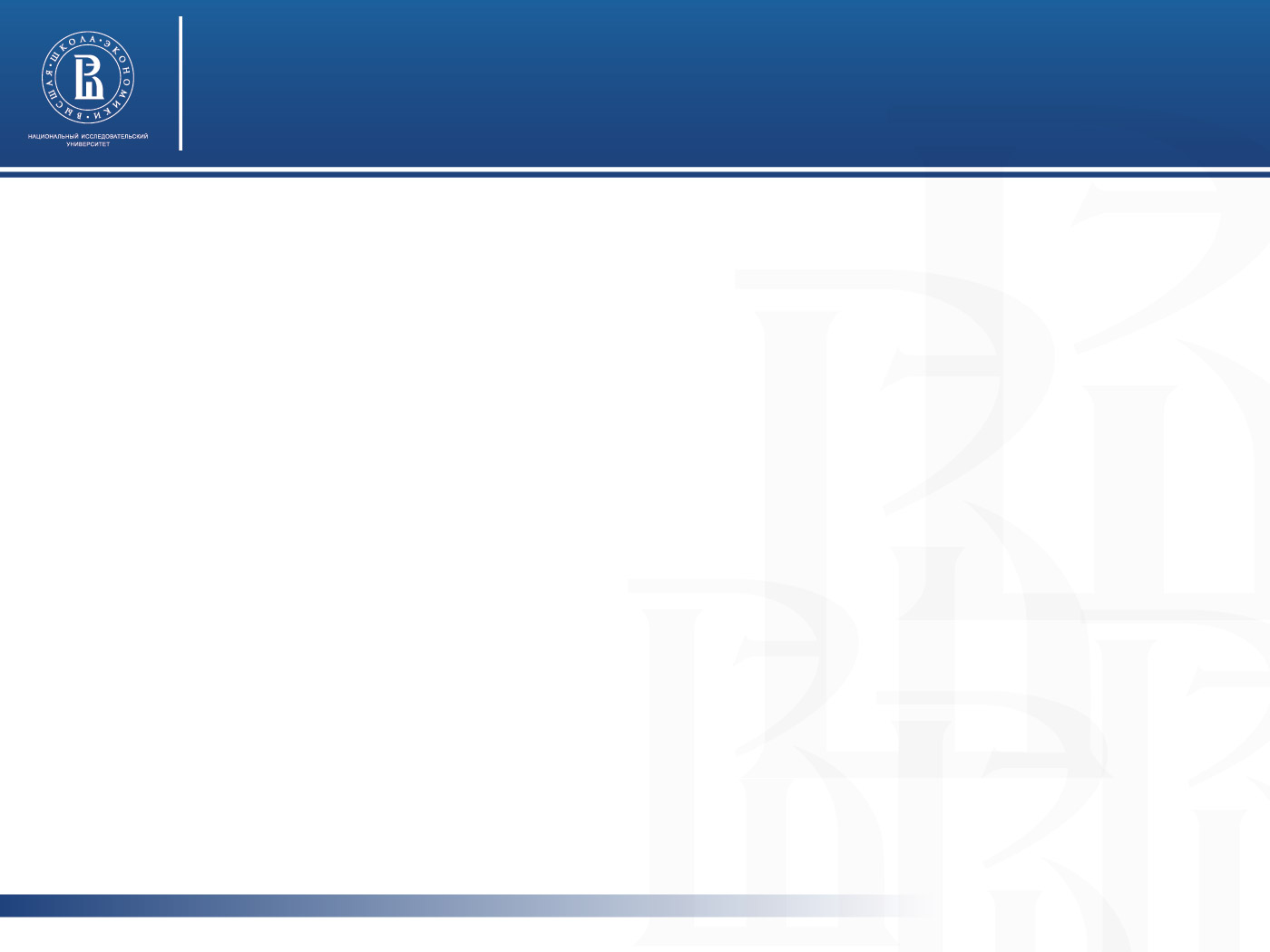 Результаты исследования 
(подготовка директоров)
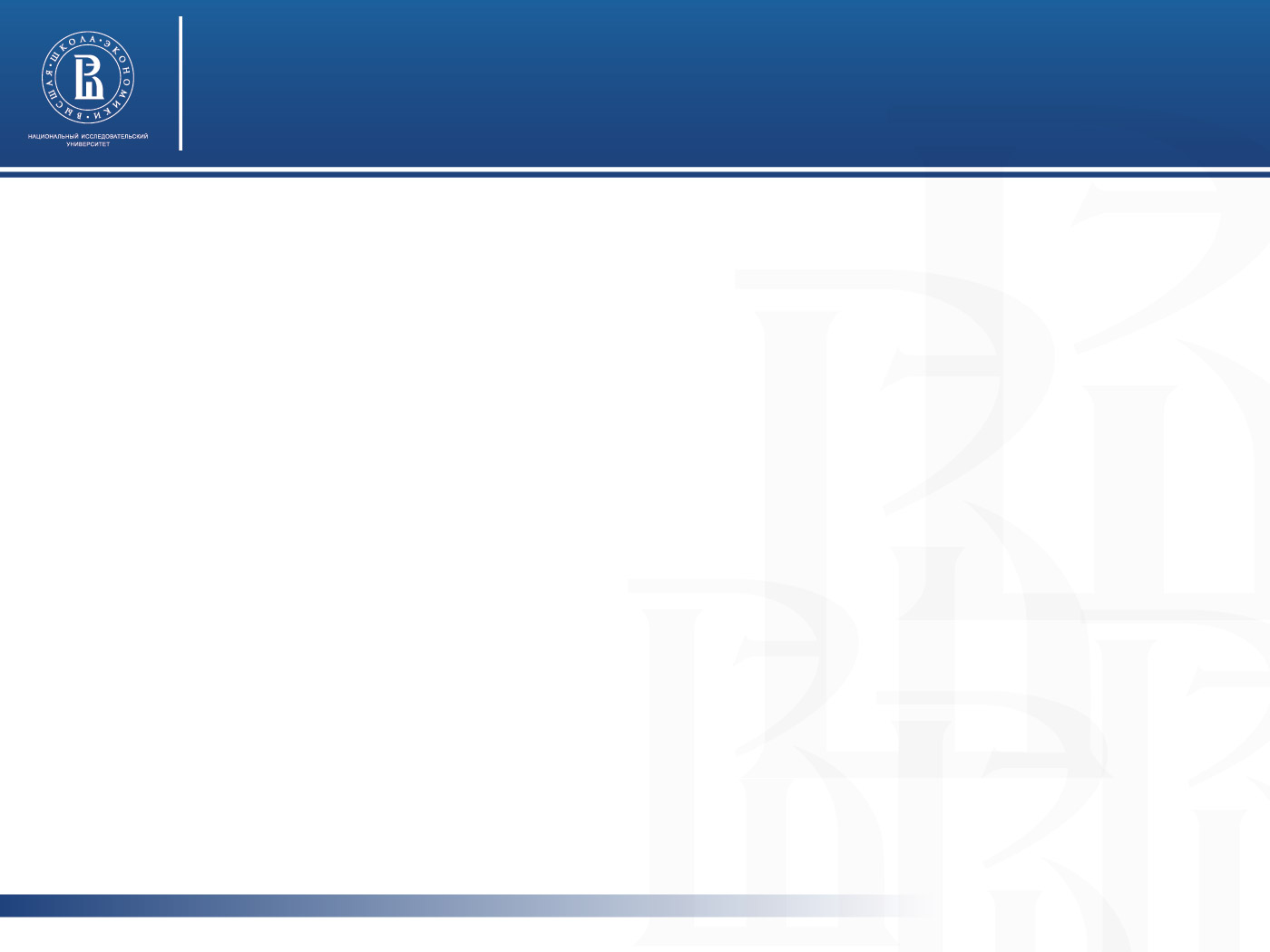 Международные тренды:
Доказана связь между деятельностью директора и академическими результатами учащихся -«директорский фактор»;
 Instructional leadership – руководство учебным процессом для улучшения результатов учащихся;
 Distributed leadership – создание и поддержка профессиональных сообществ учителей
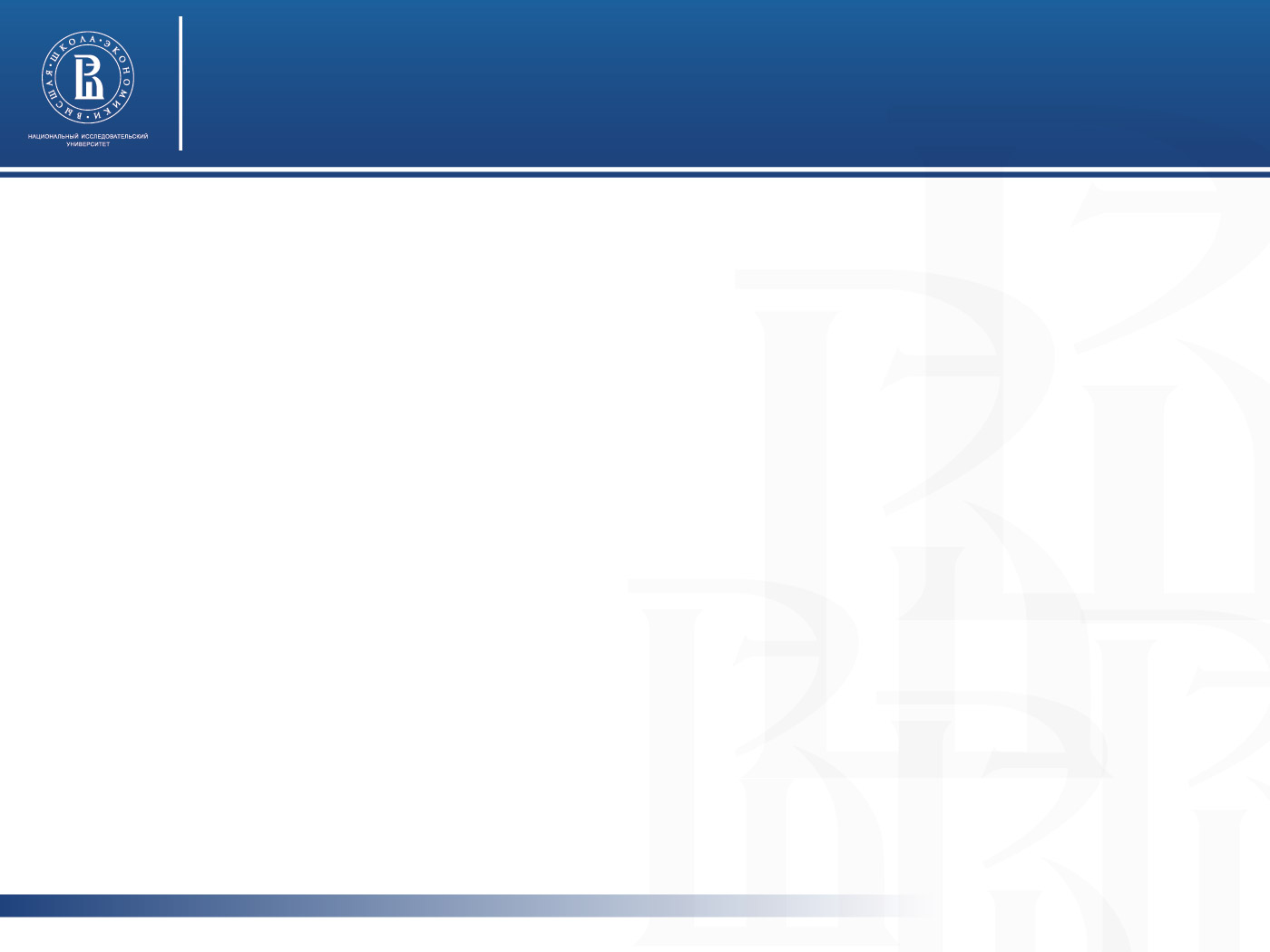 Результаты исследования (практики работы)
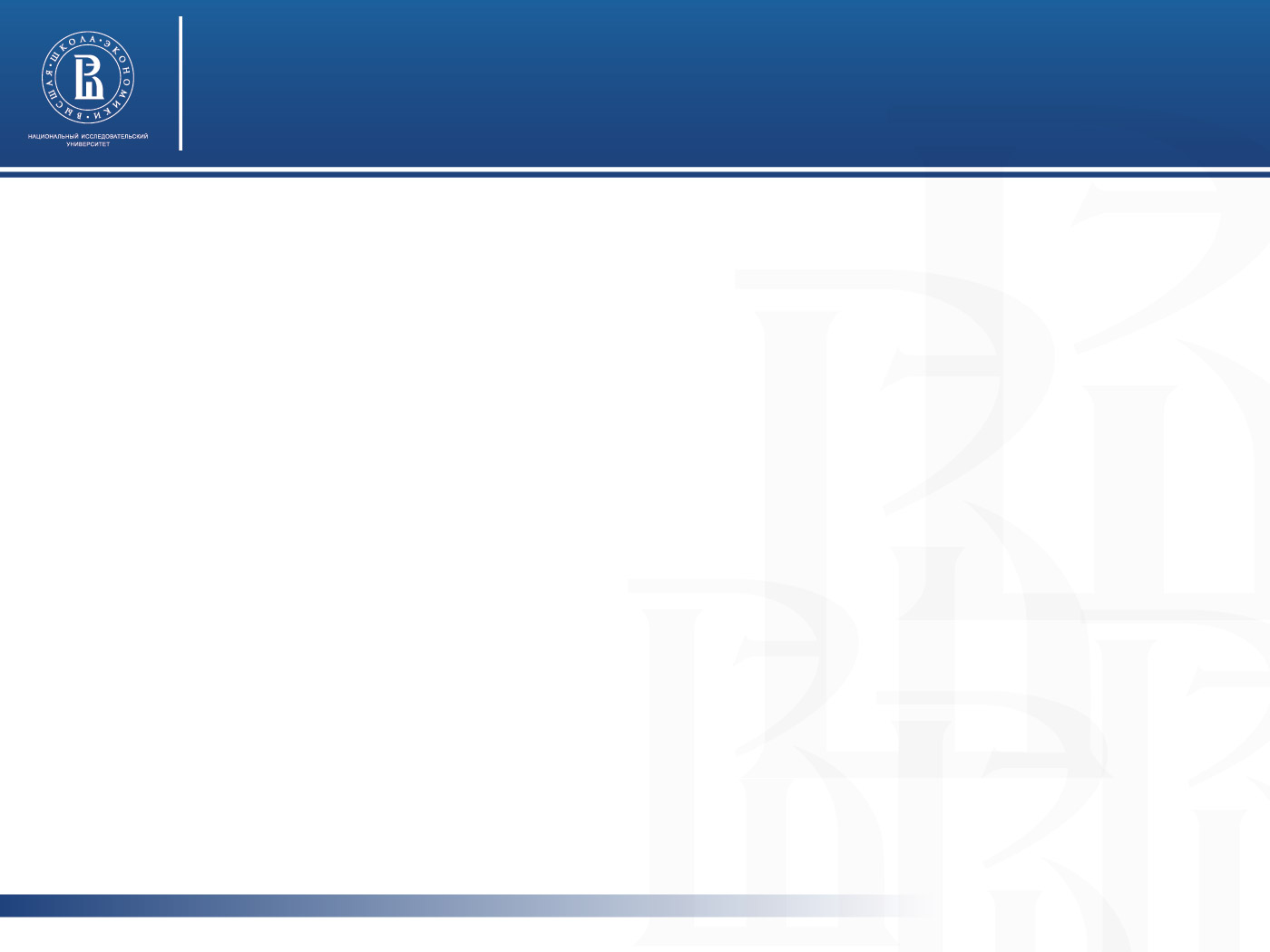 Результаты исследования  (интервью)
Назначение: «Ну, скорее всего не меня привлекло, а меня привлекли. Школу нужно было поднимать на новый уровень». 
Подготовка: «…для начинающего руководителя нужны беседы с начальником органа управления образованием. Должна быть возможность прийти и обраться с проблемой, вопросом. Некоторые предпочитают замалчивать. Такой был опыт у моего прошлого руководителя негативный . Он говорил: не спрашивайте и не звоните, они подумают, что мы ничего не знаем».
Практики работы: «Т.е. лидер это отец семьи, он должен создавать такие условия, когда комфортно всем. Тогда он лидер, тогда он заботится обо всех». 
«Я работаю в команде, с другой стороны я не могу полностью погрузиться в команду, потому что я понимаю, что мне нужно быть всегда на шаг впереди».
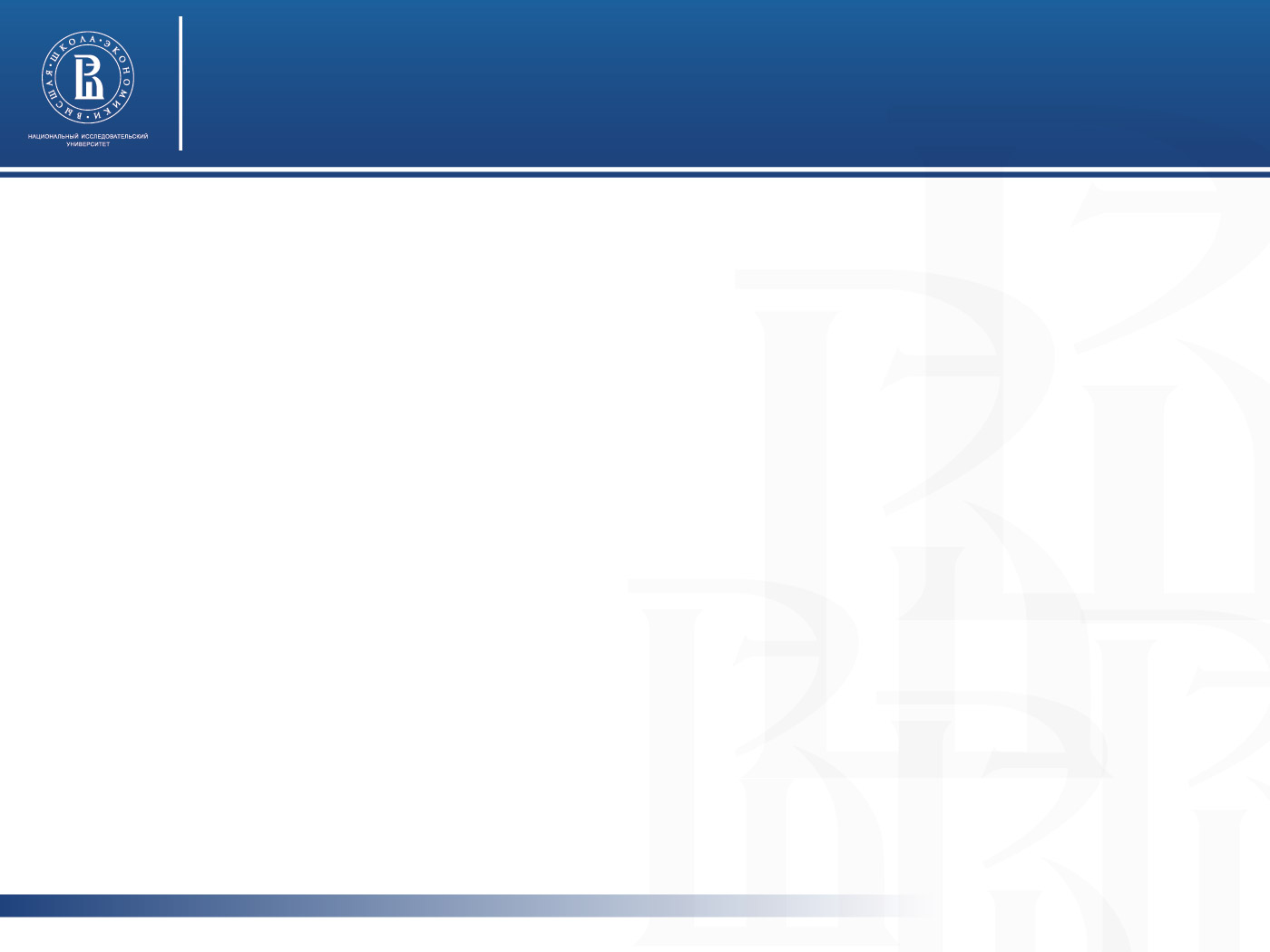 Выводы:
Механизмы назначения на должность, аттестации и оценки эффективности деятельности директоров в разных регионах содержательно однообразны, а практики их реализации несут серьезные риски (не проводится аттестация, годовые контракты, нет запроса)
	Директора не имеют четких ориентиров в том, каким современными методами и способами могут быть достигнуты высокие образовательные  результаты учащихся, поэтому  используют привычные и проверенные временем методы педагогического руководства. 
	Задачу педагогического лидерства не ставит перед директорами ни государство (в нормативных документах), ни они сами.
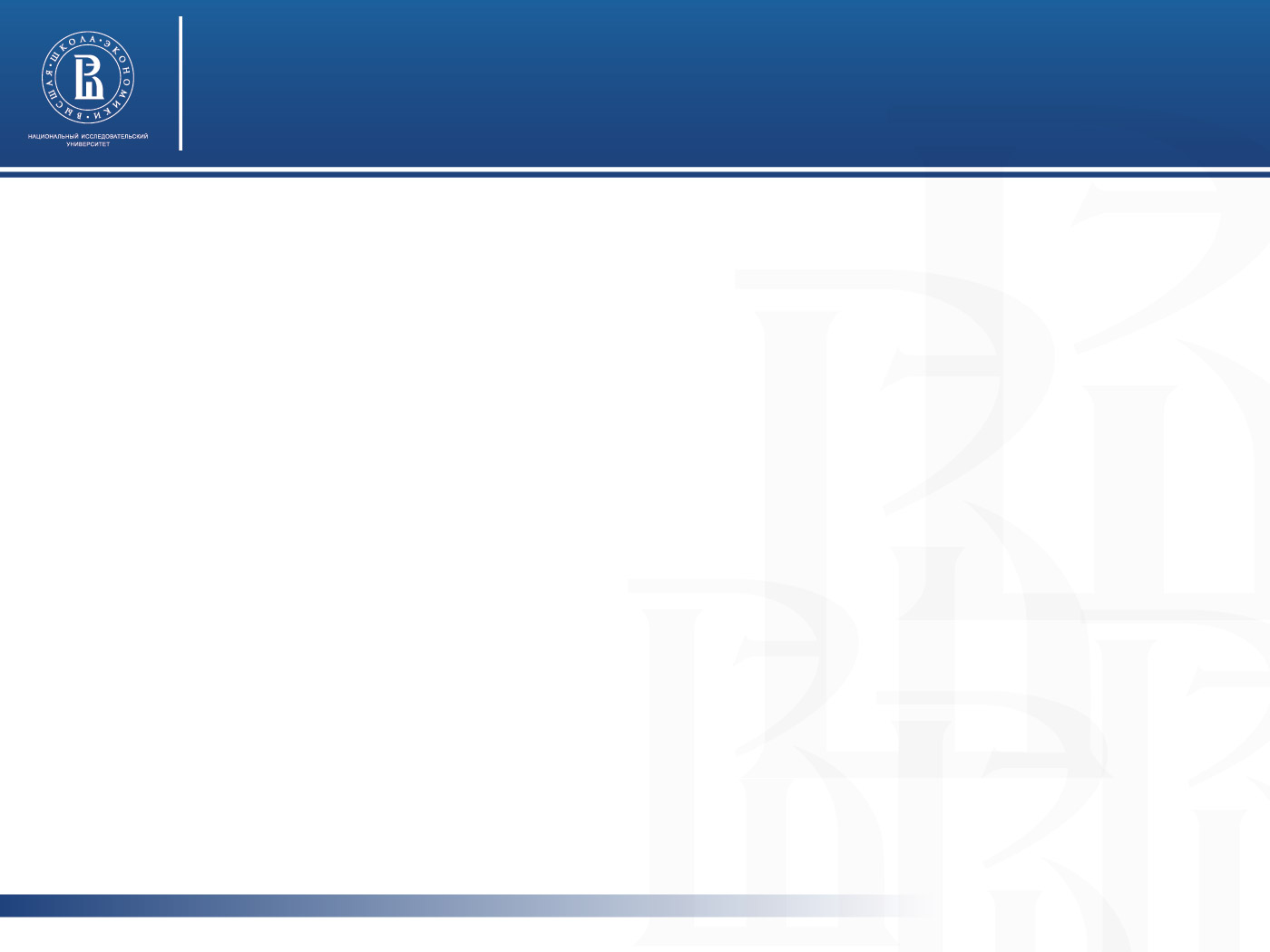 МЭО: управленческие практики директоров разных школ
Название исследования: Мониторинг экономики образования http://memo.hse.ru/met 
(анкета  для директоров общеобразовательных школ)
Цель: изучение управленческих практик директоров разных групп школ (городские, с высокими результатами, комплексы…)
Выборка: 1200 респондентов из 64 регионов. Выборка репрезентативна для РФ.
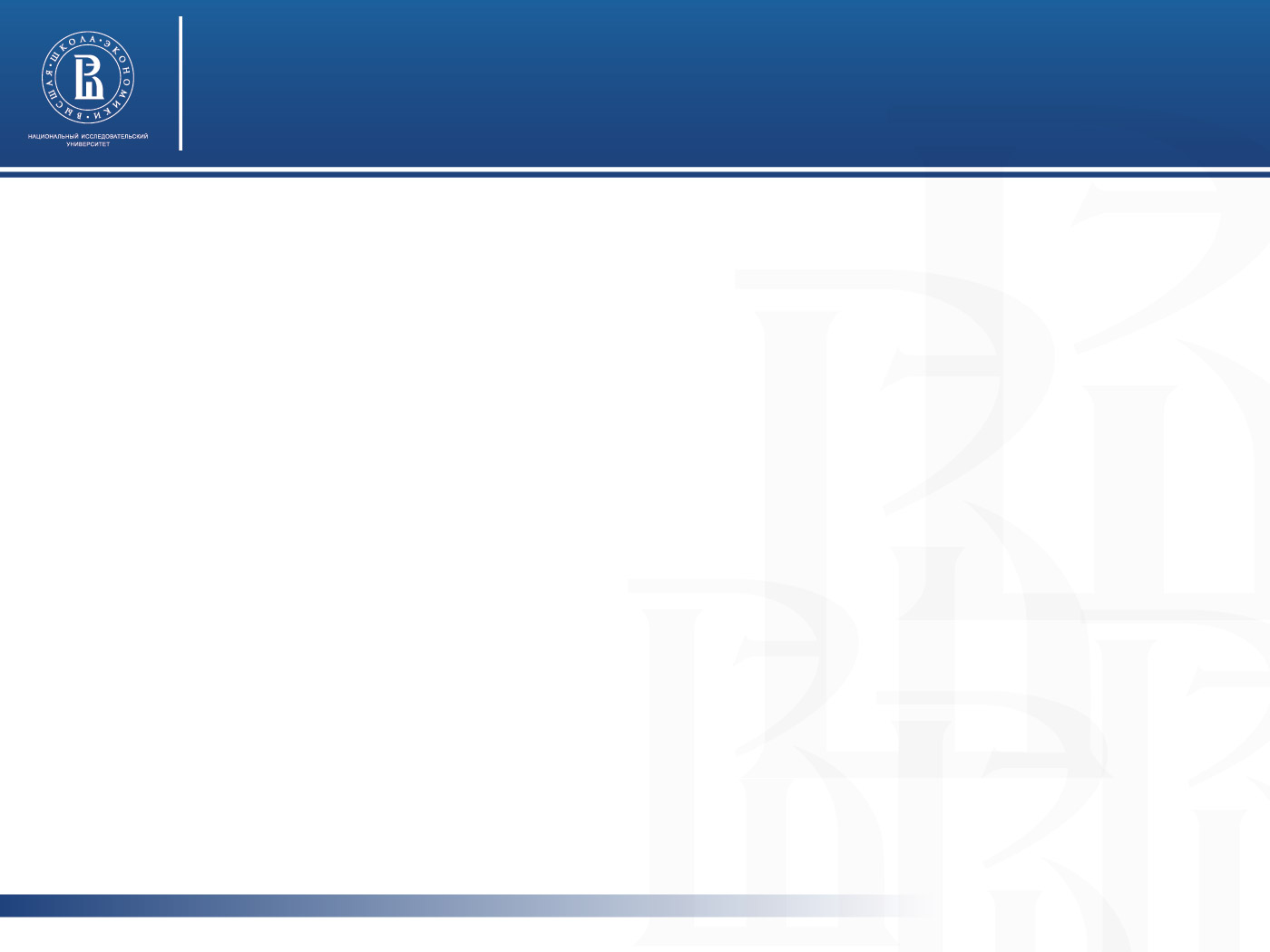 МЭО: практики управления
Обязанности, которые директора считают наиболее важными в реальной практике работы, %
.
Функции, связанные с управлением образовательным процессом, педагогическим лидерством и взаимодействием с общественностью, не являются приоритетными.
Высшая школа экономики, Москва, 2015
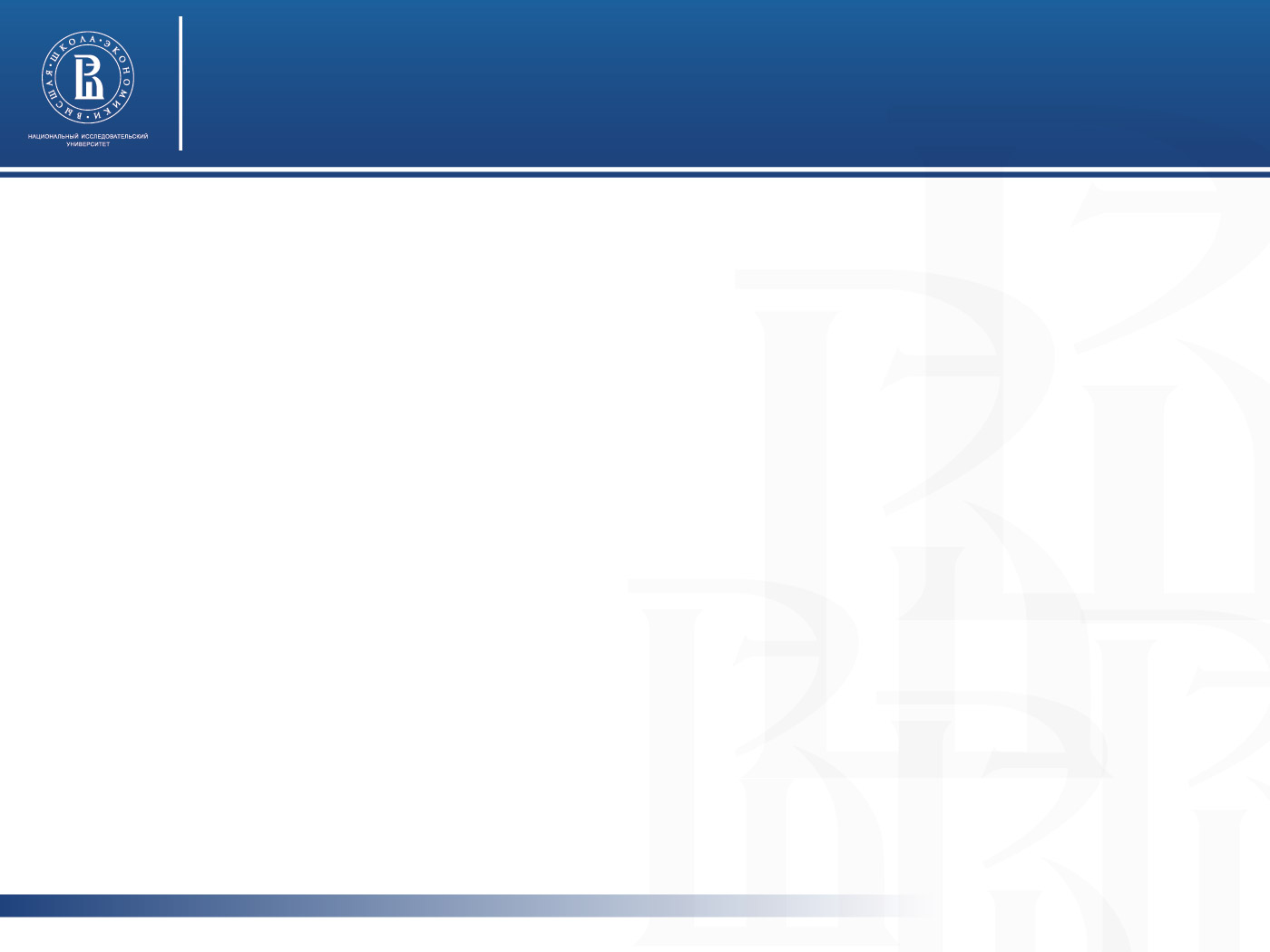 TALIS - Международное исследование преподавания и обучения
Название: Международное  исследование преподавания и учения  (Teaching and Learning International Survey) http://www.oecd.org/edu/school/talis.htm 
Цели: получение на репрезентативной для стран выборки достоверных данных об оценке воздействия директоров школ в разных странах  на качество преподавания и воздействия учителей на образовательные результаты учащихся для 
Выборка:  198  директоров школ в 14 регионах РФ. 
Методология: анкетный опрос учителей и директоров школ
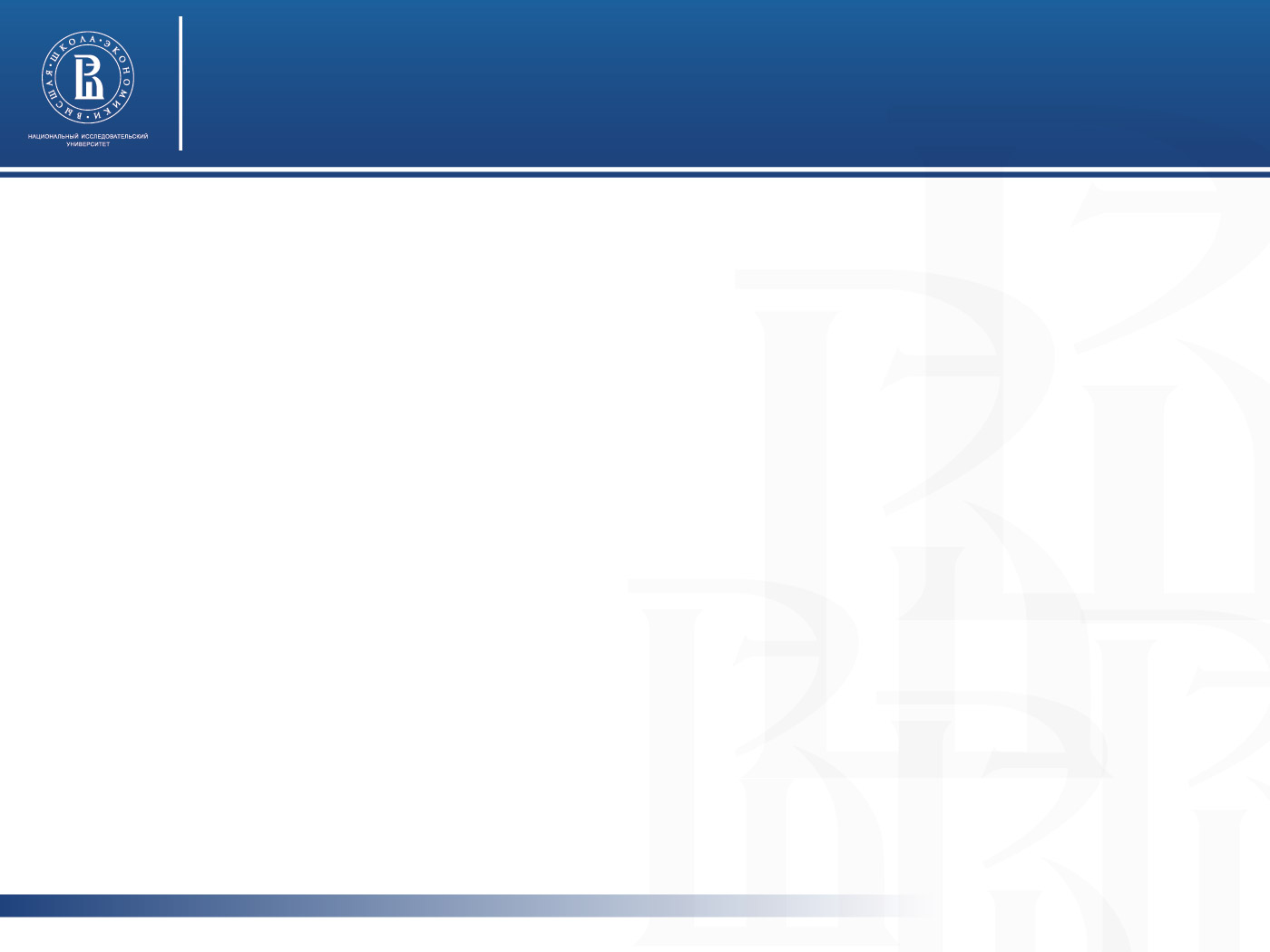 Распределение времени работы директора школы по разным направлениям управления, %
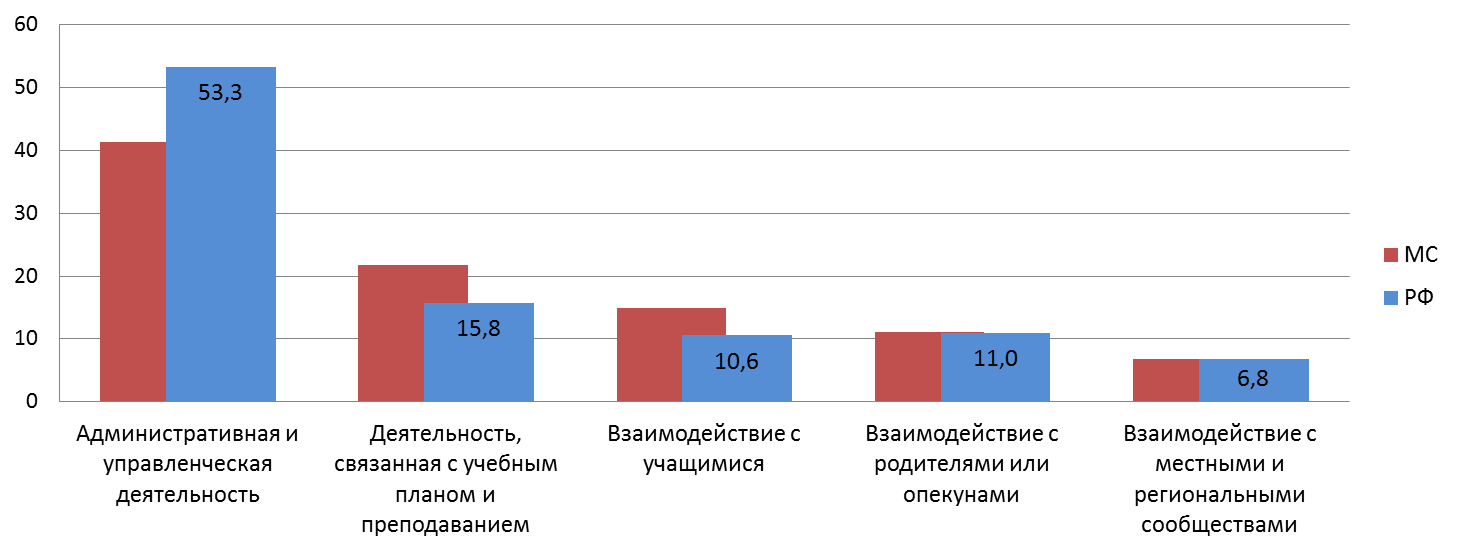 Российские директора большую часть рабочего времени тратят на административную работу и управление школой.
*МС – Международное среднее по странам участницам TALIS
Высшая школа экономики, Москва, 2015
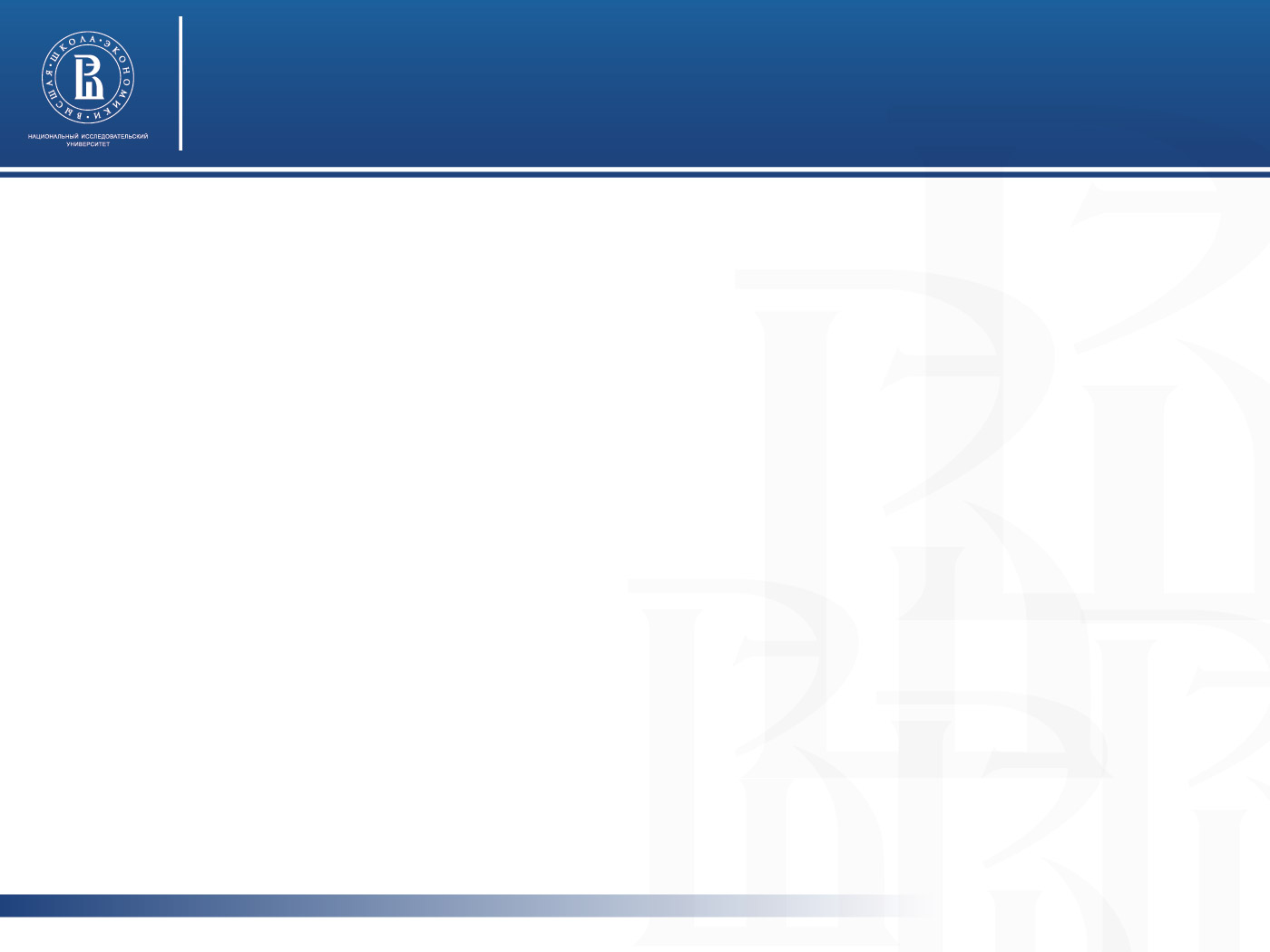 TALIS Международное исследование преподавания и обучения (результаты)
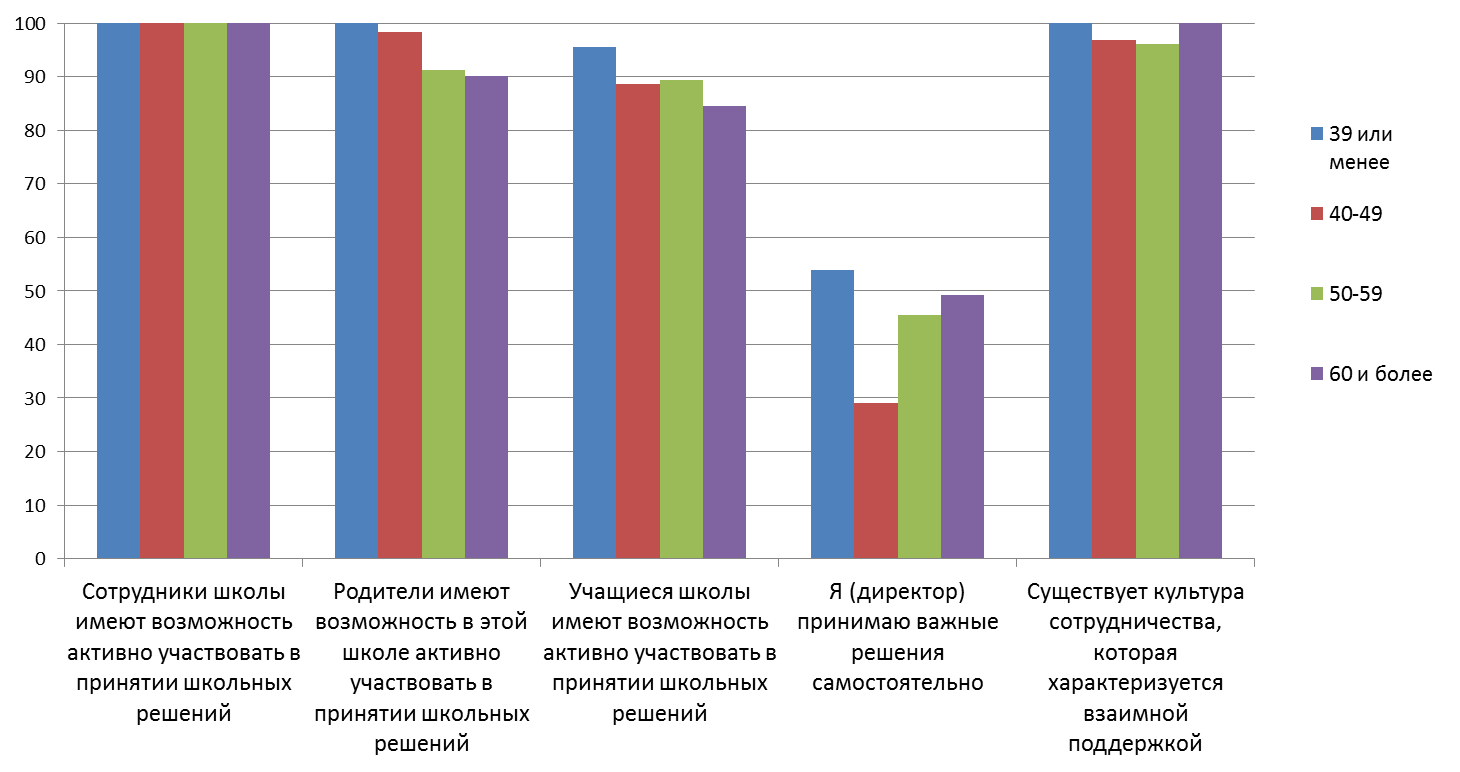 С увеличением стажа и опыта работы  директора меньше делегируют полномочия. Почти половина директоров принимают решения самостоятельно.
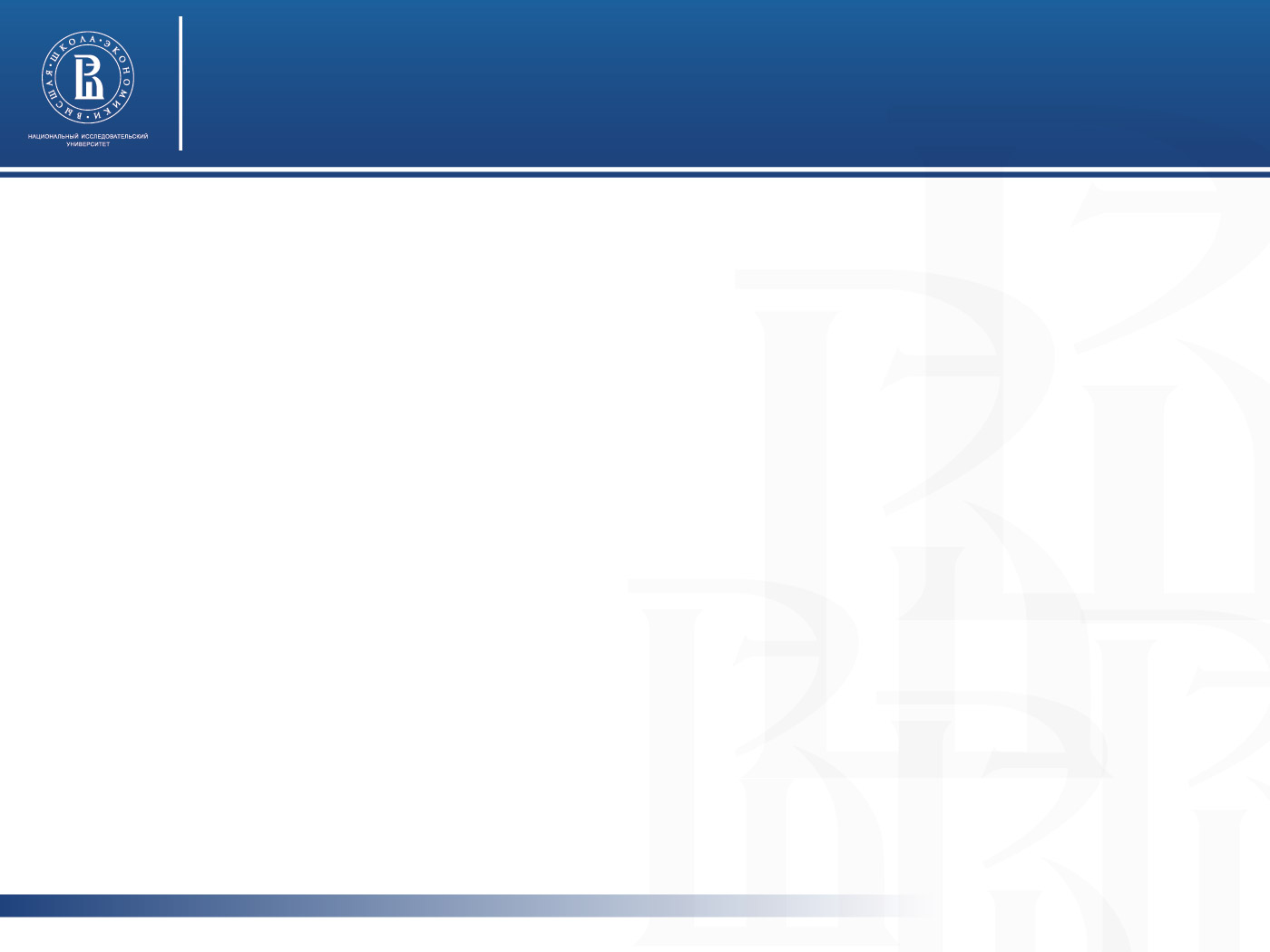 SABER Teachers Russia
Название: Международное сопоставительное исследование «SABER-учителя» http://saber.worldbank.org/index.cfm 
Цели: сравнить  образовательную политику в отношении учителей школ и качества их преподавания  в трех регионах России (между собой, со странами – соседями и с лучшими мировыми образовательными системами ) 
Выборка: 3 региона России – Томская область, Ивановская область, Санкт-Петербург
Методология: экспертный опрос, изучение нормативно-правовых документов.
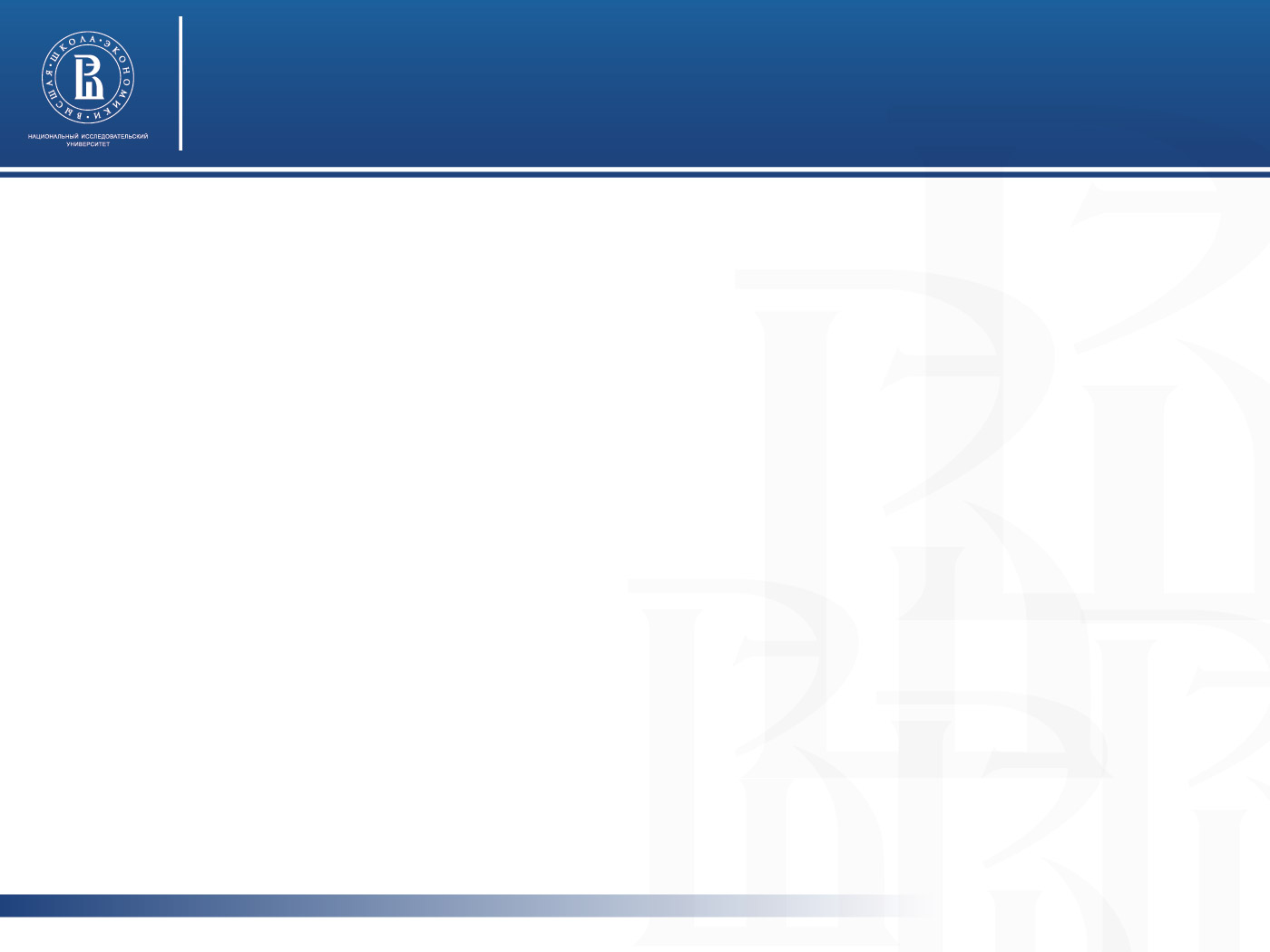 Профили стратегии работы с учителями в регионах РФ
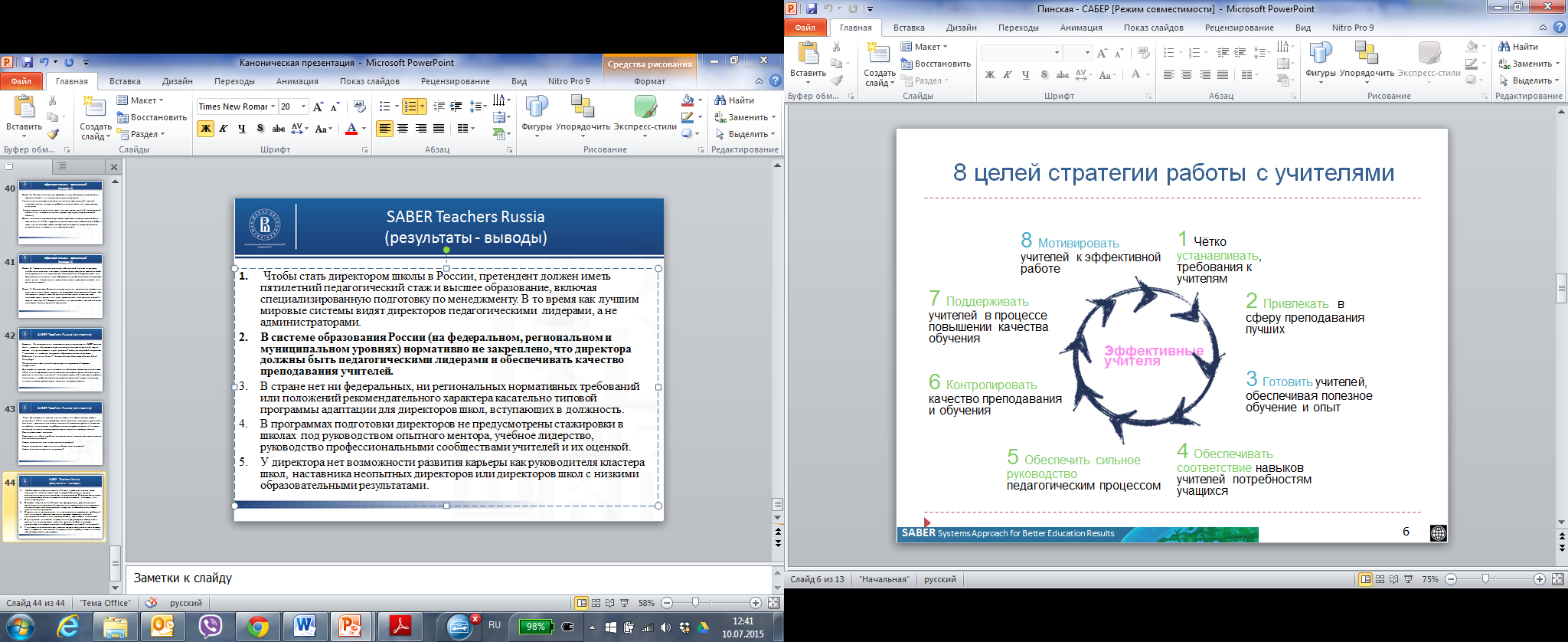 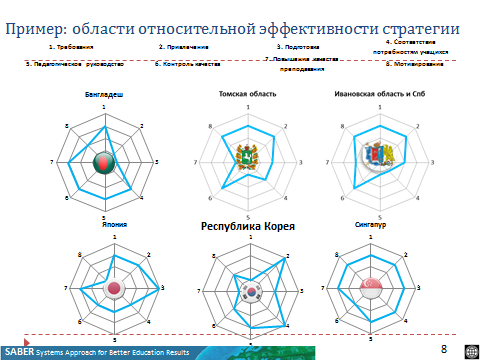 В России служебные обязанности директора школы зависят от муниципального образования, в котором находится школа, а в системе в целом нет единой фокусировки на повышение качества преподавания.
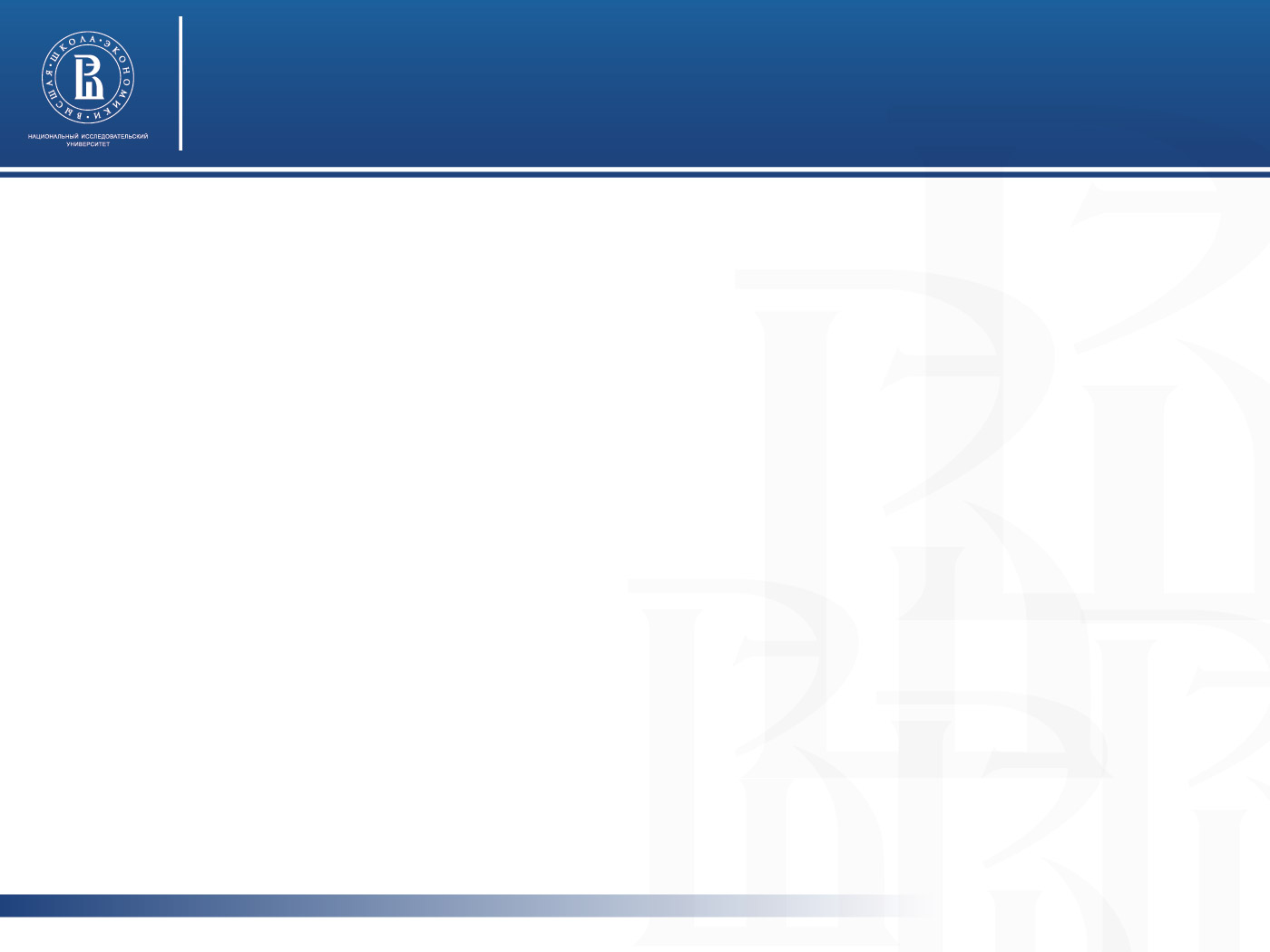 Социальный капитал образовательных организаций
Цель исследования – оценить уровень социального капитала школ (качество взаимодействий учителей, работа внутришкольных команд, уровень доверия в организации, позиция директора и т. Д.)
Помочь директорам в работе над содержательными изменениями в школах. 

Выборка:  398 школ в 2 регионах РФ. Более 7000 респондентов.
Методология  
Анкетирование всех сотрудников школ
Анализ социальных сетей школ
Интервьюирование директоров
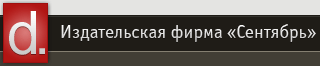 Исследование проводилось совместно с Издательской фирмой «Сентябрь»

Подробности на 
http://socio.direktoria.org
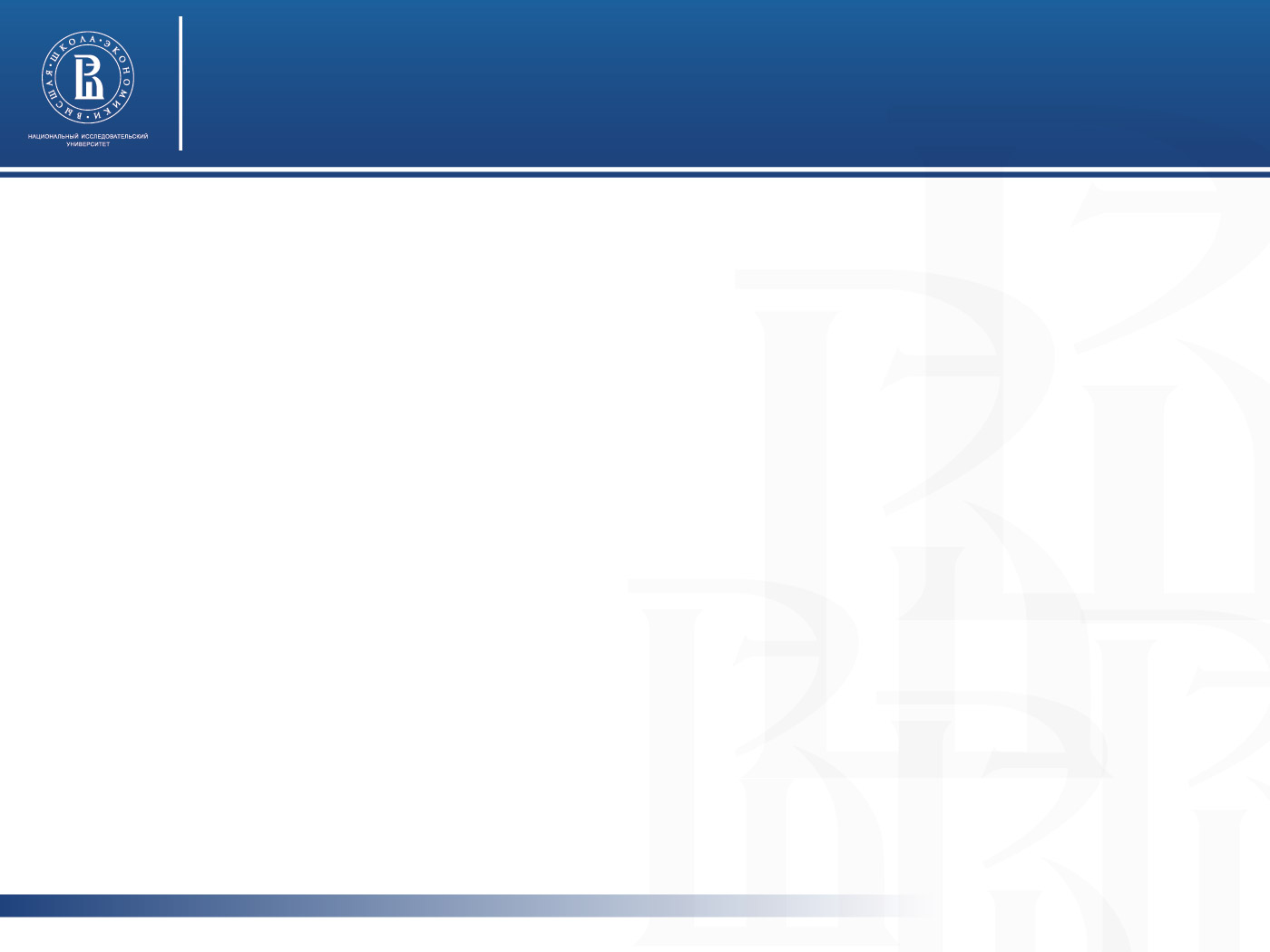 Социальный капитал образовательных организаций
Социальный капитал высокий, 
но только на словах

70% респондентов утверждают, что им нравится, когда их уроки посещают коллеги. Но только 19% часто дают открытые уроки, 35% отмечают, что к ним на «рабочие» уроки часто приходят коллеги.

73% респондентов состоят в группах по решению профессиональных проблем, но только 25% встречаются часто.
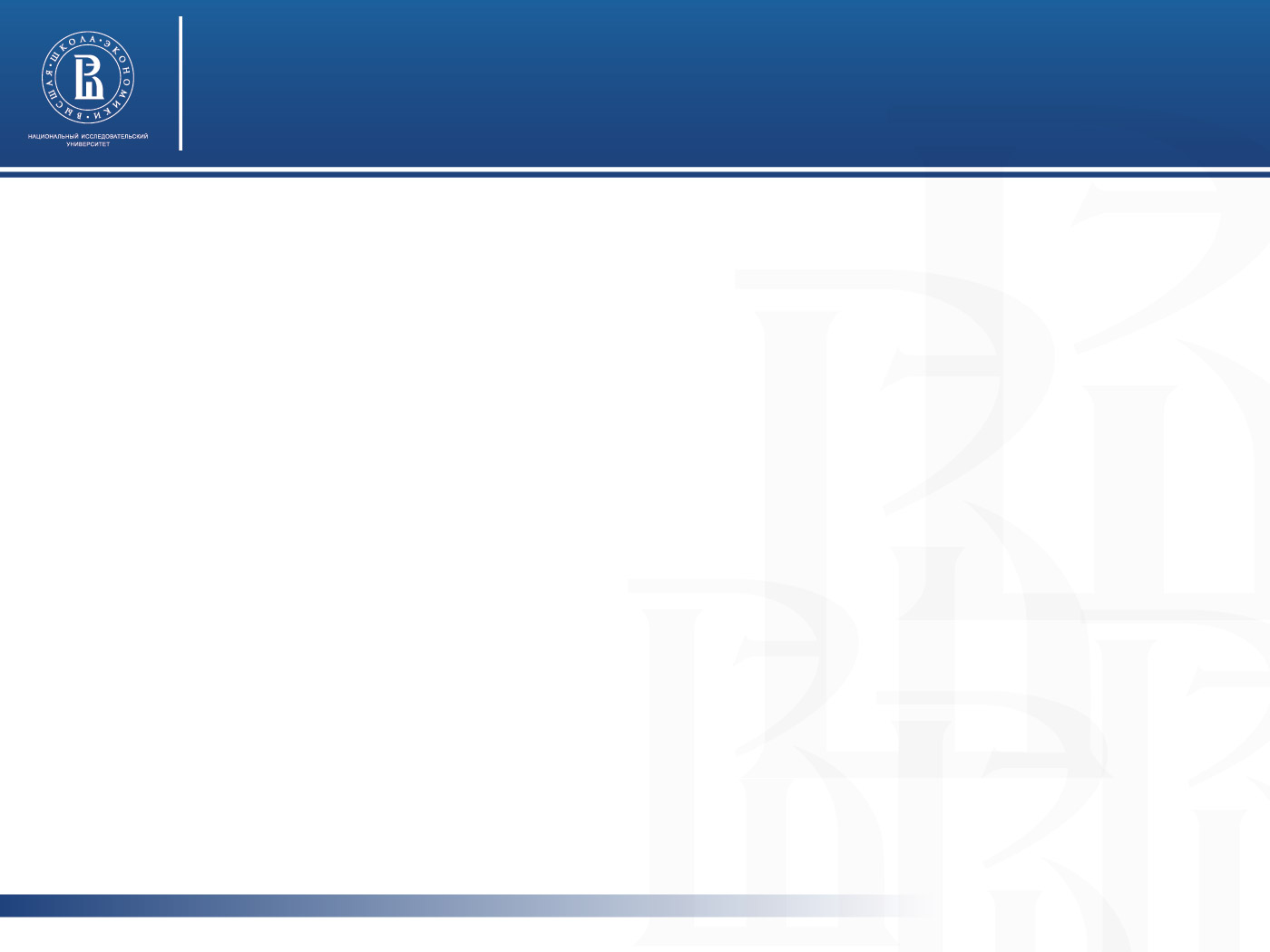 Педагогические лидеры школ – чаще заместители директоров
Публикации:
Ушаков К.М., Куксо Е.Н. Возможности сетевого анализа для исследований в образовании // Народное образование, 3-2015, стр. 79-88
Ушаков К. М. Диагностика реальной структуры образовательной организации // Вопросы образования. 2013. № 4
Институт образования НИУ ВШЭ, Россия, Москва, Потаповский пер., д. 16 стр. 10
Тел.: (495) 623-52-49, http://ioe.hse.ru